T.C.MERSİN VALİLİĞİİl Tarım ve Orman Müdürlüğü
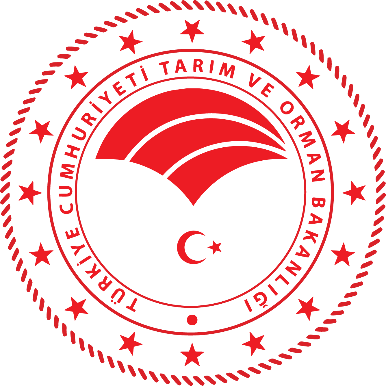 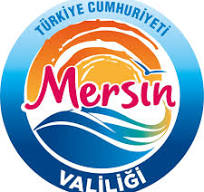 KIRSAL KALKINMA YATIRIMLARININ DESTEKLENMESİ PROGRAMI
(KKYDP)


           TARIMA DAYALI EKONOMİK YATIRIMLARIN
 VE 
  KIRSAL EKONOMİK ALTYAPI YATIRIMLARININ 

DESTEKLENMESİ

(2024 Dönemi)
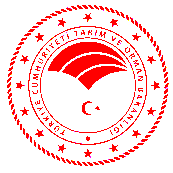 28 Temmuz 2020 tarihli Cumhurbaşkanlığı Kararı ve 
     21 Kasım 2020 tarih ve 31311 sayılı Resmi Gazete ’de        yayımlanan “Tarıma Dayalı Ekonomik Yatırımlar”
            ve “Kırsal Ekonomik Altyapı Yatırımları” tebliğleri ile 5 yıl boyunca yürütülecek programın ana esasları belirlenmiştir.

2024 yılı için 29 Aralık 2023 tarih ve 32414 sayılı Resmi Gazete’ de
‘Kırsal Kalkınma Destekleri Kapsamında Tarıma Dayalı        Yatırımların Desteklenmesi Hakkında Tebliğ’
(Tebliğ No: 2023/51) yayımlanmıştır.
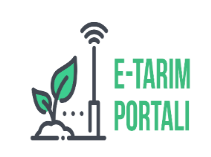 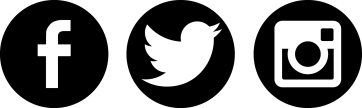 mersintarim
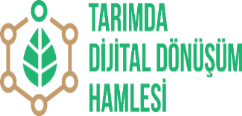 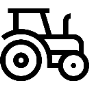 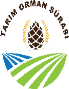 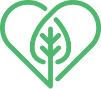 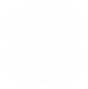 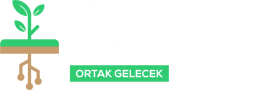 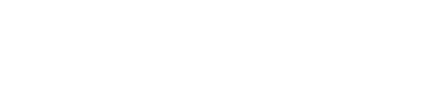 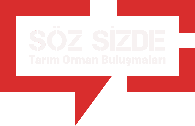 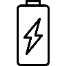 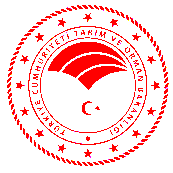 KKYDP -  Türkiye
Kırsal Kalkınma Yatırımlarının Desteklenmesi Programı (KKYDP) kapsamında 2006-2022 yıllarında toplam 17.268 adet tarıma dayalı ekonomik yatırım tesisi tamamlanmış ve devam eden projeler de dâhil olmak üzere;
 5 milyar TL hibe ödemesi yapılmıştır.
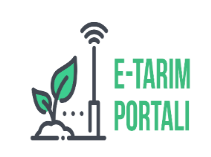 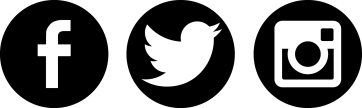 mersintarim
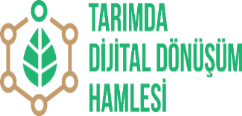 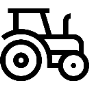 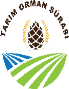 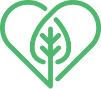 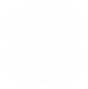 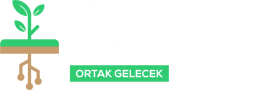 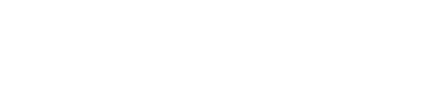 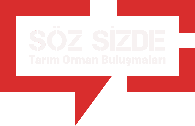 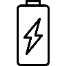 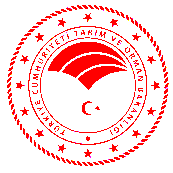 KKYDP -  Mersin
İlimizde, 2006-2023 yılları arasında 4 dönemde, 193 Adet Ekonomik Yatırımlar ve Altyapı Yatırımları proje uygulanmış ve toplam 66.639.763,20 TL hibe ödemesi yapılmıştır. 

Ayrıca; son iki etapda 477 Adet Makine Ekipman projesi uygulanmış olup 15.656.925,39 TL hibe ödemesi yapılmıştır.

Ekonomik Yatırım Projeleri ile ilimizde 1300 kişiye istihdam sağlanmıştır.
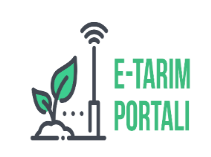 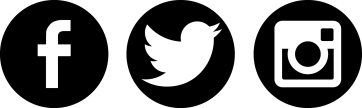 mersintarim
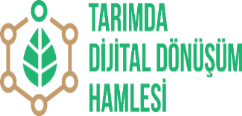 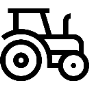 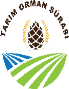 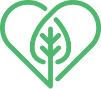 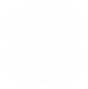 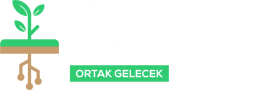 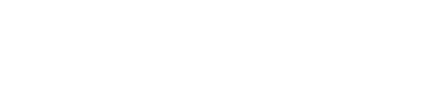 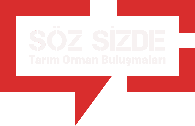 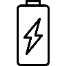 KIRSAL KALKINMA YATIRIMLARININ DESTEKLENMESİ PROGRAMI  2-14. ETAPLAR KAPSAMINDA TAMAMLANAN PROJELERİN KONUSUNA GÖRE SAYILARI
EKONOMİK YATIRIMLAR VE ALT YAPI YATIRIMLARI İLÇE DAĞILIMI
SEKTÖRLEREL İLÇELER BAZINDA TAMAMLANAN EKONOMİK YATIRIM PROJE SAYILARI
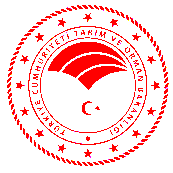 TARIMA DAYALIEKONOMİK YATIRIMLAR
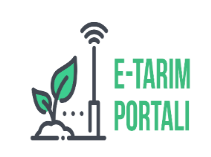 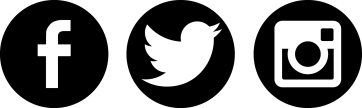 mersintarim
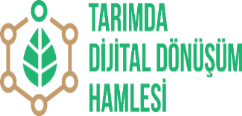 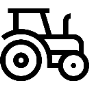 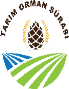 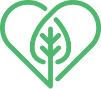 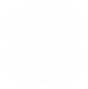 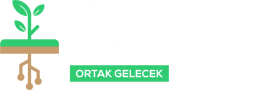 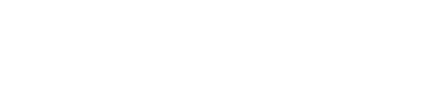 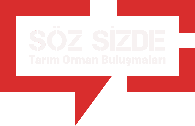 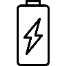 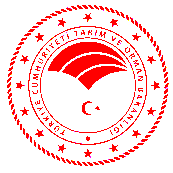 YATIRIM KONULARI
A-Tarımsal ürünlerin işlenmesi, paketlenmesi ve depolanmasına yönelik yatırımlar 

	B-Tarımsal üretime yönelik sabit yatırımlar.

	C-Yenilenebilir Enerji Kaynakları Kullanımına İlişkin Yatırımlar

	D-Su ürünleri yetiştiriciliğine yönelik yatırımlar

	E-Hayvansal ve bitkisel orijinli gübrenin işlenmesi, paketlenmesi ve depolanmasına yönelik yatırımlar
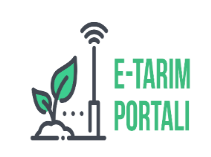 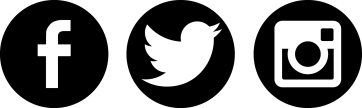 mersintarim
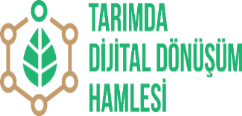 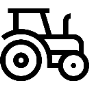 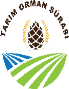 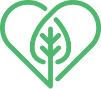 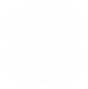 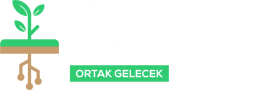 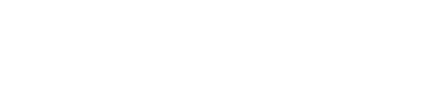 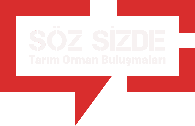 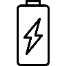 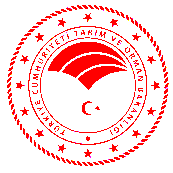 YATIRIM KONULARI
A-TARIMSAL ÜRÜNLERİN İŞLENMESİ, PAKETLENMESİ VE DEPOLANMASINA YÖNELİK YATIRIM KONULARINDA;
1) Tıbbi ve aromatik bitkilere yönelik yatırımlar,
(örnek;ıhlamur,kekik,nane,zencefil v.b ürün işleme tesisleri)
2) Bitkisel ürünlere yönelik yatırımlar,
(örnek;Zeytinyağı,bakliyat,salça,konserve v.b tesisleri)
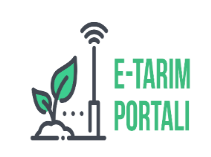 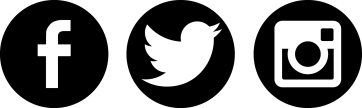 mersintarim
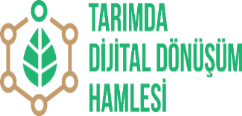 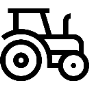 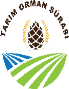 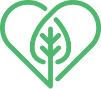 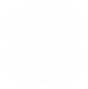 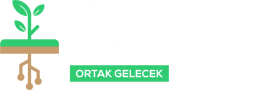 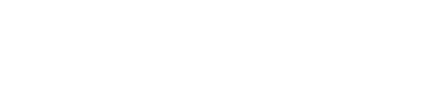 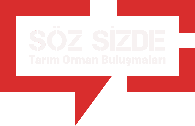 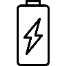 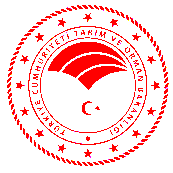 YATIRIM KONULARI
3) Hayvansal ürünlere yönelik yatırımlar,
a-Kırmızı et ve kanatlı eti parçalama ile mamul madde üretimine yönelik yatırımlar
(örnek; sadece kırmızı etin, sadece kanatlı etinin veya kanatlı ve kırmızı etin birlikte işlendiği, parçalandığı, paketlendiği ve depolandığı tesisler)
b-Su ürünlerinin işlenmesi, paketlenmesi ve depolanmasına yönelik yatırımlar
(örnek; su ürünlerinin , donmuş muhafazası, şoklanması, kesme, iç organ alma,pulkazıma,yıkama,sınıflandırma, kalibrasyon/boylama, temizleme/ayıklama, sterilizasyon sistemleri, işleme amacına (konserveleme, tütsüleme/fümeleme, salamura etme, filetolama) yönelik sistemler ile tartma, ambalajlama, paketleme, vakum paketleme ve etiketleme sistemleri için gerekli makine ve ekipman alımı hibe desteği kapsamındadır.)
c-Büyükbaş ve küçükbaş hayvanların derileri ile küçükbaş hayvanların yapağılarının işlenmesine yönelik yatırımlar
(Deri işleme tesisleri sadece OSB de başvuru yapılabilir)
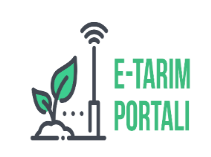 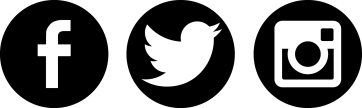 mersintarim
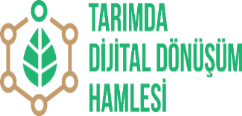 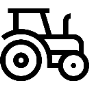 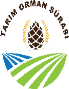 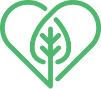 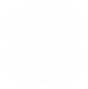 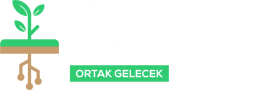 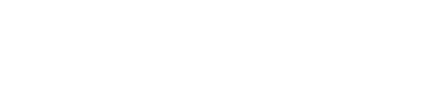 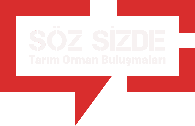 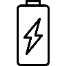 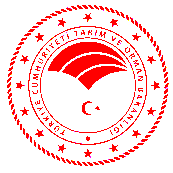 YATIRIM KONULARI
d-Süt ve süt ürünlerinin işlenmesi, paketlenmesi ve depolanmasına yönelik yatırımlar
(kapasiteleri en az 5 ton/gün kurulu işleme kapasitesine sahip olmalıdır.)
e-Süt toplama merkezleri
(Çiğ süt toplamada kullanılan tankların en az 1000 Litre/gün kapasitede olmalı,otomatik temizleme sistemine sahip olmalı, sıcak su kaynağının sağlanması gerekmektedir) 
f-Arı ürünlerinin işlenmesine yönelik yatırımlar
(Arı ürünlerinin (bal, polen, arı sütü, propolis vb.) işlenmesi, paketlenmesi ve depolanmasına yönelik tüm yatırımlar)
4) Çelik silo konusuna yönelik yatırımlar,
5) Soğuk hava deposu konusuna yönelik yatırımlar,
(en az 250 m2  ve en fazla 1650 m2  veya depolama hacmi en az 1500 m3 ve en fazla 10.000 m3 olmalıdır.)
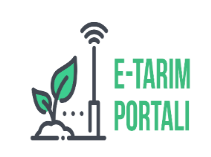 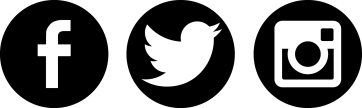 mersintarim
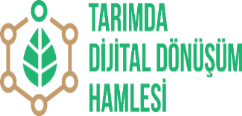 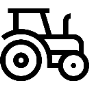 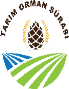 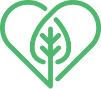 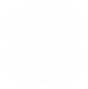 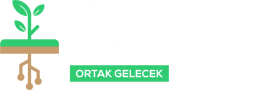 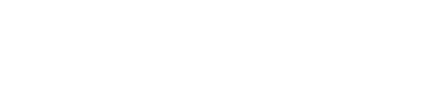 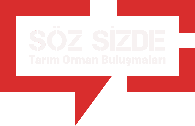 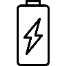 YATIRIM KONULARI
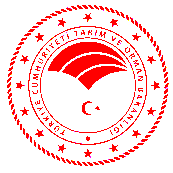 B-TARIMSAL ÜRETİME YÖNELİK SABİT YATIRIM KONULARINDA;
1) Kapalı ortamda bitkisel üretime yönelik yatırımlar,(SERA)
Bu kapsamda iklimlendirme, sulama ve gübreleme sistemini de içeren yeni tesis niteliğinde modern seraların yapımı ya da teknoloji yenileme ve/veya modernizasyon niteliğinde iklimlendirme, sulama ve/veya gübreleme sistemi ile yenilenebilir enerji kullanımına yönelik başvuru yapılabilir.
Modern sera konusunda yapılacak başvurular en az 3 (üç) dekar olacak şekilde projelendirilmelidir.
	Modern sera başvurularında yeni tesisler için hibe kapsamında kabul edilecek dekar başı maliyet;

Topraklı seralarda en fazla 625.000 TL/dekar
Topraksız seralarda en fazla 725.000 TL/dekar
Topraksız, sislemeli, cam seralarda en fazla 825.000 TL/dekar
Topraksız, sislemeli ve su kültürü (Hidroponik) kullanan seralarda örtü malzemesine bakılmaksızın en fazla 925.000 TL/dekar
olmalıdır.
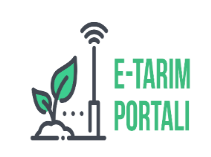 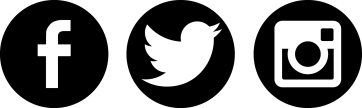 mersintarim
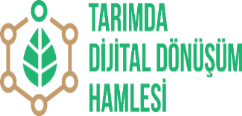 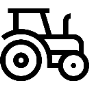 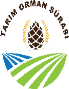 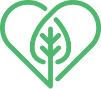 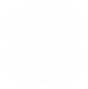 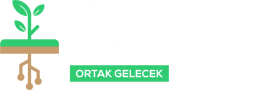 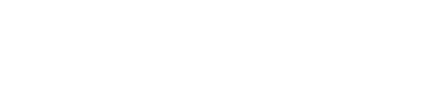 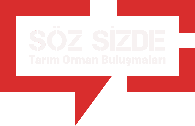 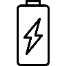 Tarımsal üretime yönelik sabit yatırım konularında
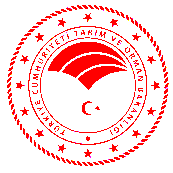 2) Büyükbaş hayvan yetiştiriciliğine yönelik yatırımlar,
Damızlık hayvan (sığır/manda) yetiştiriciliği
Projede yer alan tesis, damızlık hayvan yetiştiriciliği için en az 25 baş (sağmal ve gebe düve) kapasiteli olmalıdır. 
Büyükbaş besi işletmeleri
Projede yer alan tesis en az 25 baş kapasiteli olmalıdır.

3) Küçükbaş hayvan yetiştiriciliğine yönelik yatırımlar
	Küçükbaş hayvanlar için; sabit yatırım projelerindeki et/süt koyunculuğu ile   	et/süt keçiciliği tesisleri en az 150 baş kapasiteli olacak şekilde planlanmalıdır.
	Ayrı bölümlerde yer alması şartıyla, koyun ve keçi yetiştiriciliği aynı tesiste 	projelendirilebilir.

NOT: Canlı hayvan alımı hibe desteği kapsamında değildir.!!!
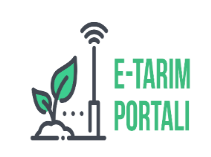 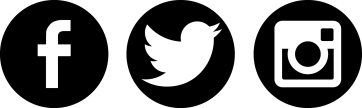 mersintarim
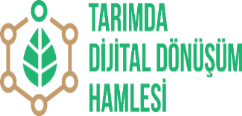 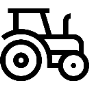 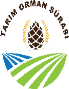 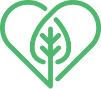 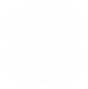 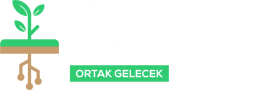 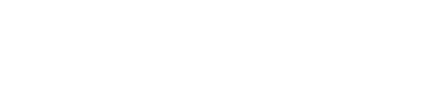 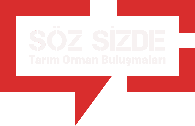 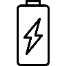 Tarımsal üretime yönelik sabit yatırım konularında
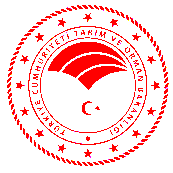 4) Kanatlı hayvan yetiştiriciliğine yönelik yatırımlar,
	Bu konuda yapılacak proje başvurularında sadece kapasite artırımı ile teknoloji yenileme ve/veya modernizasyon niteliğindeki başvurular hibe kapsamında değerlendirilir. Yeni Tesis başvuruları kabul edilmeyecektir
	Tarımsal işletmelerin kapasitesi;
1.000 - 15.000   hindi/dönem,
   350 -     3000  kaz/dönem
5.000 -100.000 yumurta tavukçuluğu ve broyler (tavuk)/dönem
büyüklüğünde olacaktır. Belirtilen kapasiteler dışında projelendirilmiş başvurular hibe desteği kapsamında değerlendirilmez.
	Kanatlı yetiştiriciliğine yönelik başvurularda:
81 ilde faal işlemeler için teknoloji yenileme ve/veya modernizasyon niteliğindeki YEÜ başvuruları,
81 ilde yumurta tavukçuluğu yetiştiriciliği yapan faal işletmeler için kapasite artırımı ile teknoloji yenileme ve/veya modernizasyon niteliğindeki yumurta paketleme ünitesi başvuruları
hibe kapsamında değerlendirilecektir.
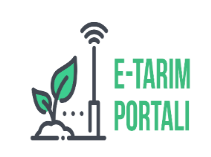 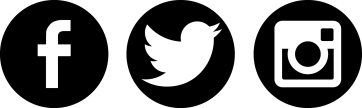 mersintarim
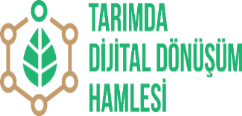 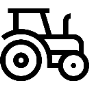 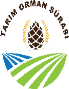 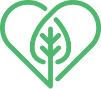 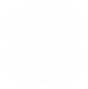 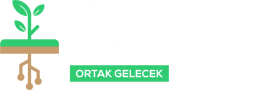 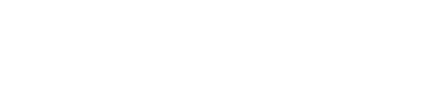 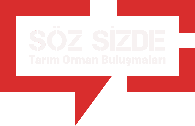 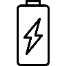 Tarımsal üretime yönelik sabit yatırım konularında
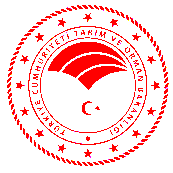 5) Kültür mantarı üretimine yönelik yatırımlar,
	Kültür mantarı üretimine yönelik sabit yatırımlar mantar üretim tesisi ve bu tesisin kapasitesine uygun kompost hazırlama ünitesi ile birlikte projelendirilebileceği gibi sadece mantar üretim tesisi olarak da projelendirilebilir.
   Kültür mantarı üretimine yönelik sabit yatırımlarda;
İnşaat giderleri,
Ranza sistemi,
Isıtma ve soğutma için yüksek watt gücüne sahip klimalar, 
Havalandırma fanları,
Soğutma ve nemlendirmeyi sağlayan petekler,
Sisleme makinesi,
Zaman ayarlı aydınlatma sağlayan elektrik ünitesi,
Su basımı için su motor ve pompa düzeneği,
Termometre ve kompost ölçümünü sağlayan çubuk termometre cihazları,
Sabit raflar
Paketleme ünitesi,
Tartım için dijital kantar
hibe desteği kapsamında değerlendirilecektir.
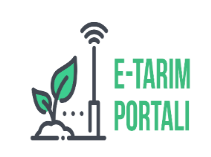 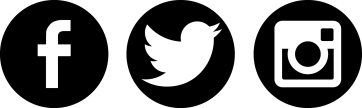 mersintarim
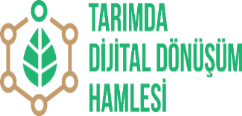 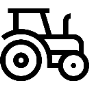 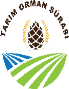 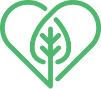 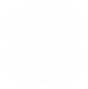 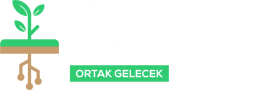 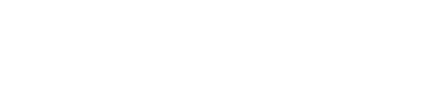 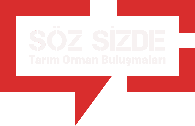 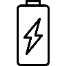 Tarımsal üretime yönelik sabit yatırım konularında
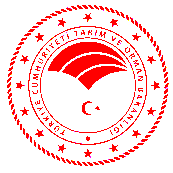 6) Büyükbaş ve küçükbaş hayvan kesimhanelerine yönelik yatırımlar,
	Sadece faal olan kesimhaneler için  Kapasite artırımı ile teknoloji yenileme ve/veya modernizasyon niteliğindeki projeler başvuru yapabilirler.

	Sunulan projelerde; kasaplık büyükbaş ve küçükbaş hayvanların kesimini takiben etlerin ve sakatatların içerisinde muhafaza edileceği, üretim kapasitesiyle orantılı soğuk hava deposu ve/veya şoklama ünitesinin bulunması zorunludur. 

	Soğuk hava deposu ve/veya şoklama ünitesi, tesisin yapılacağı parselde yer alması ve tesis ile bir bütünlük arz etmesi halinde hibe desteği kapsamında değerlendirilir.
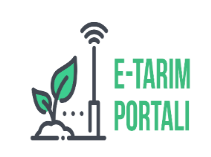 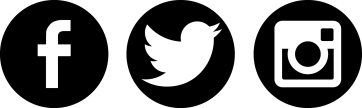 mersintarim
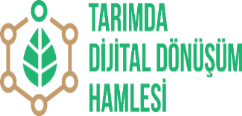 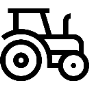 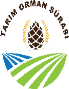 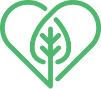 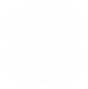 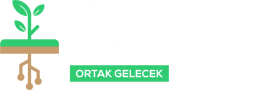 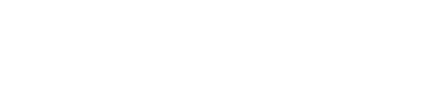 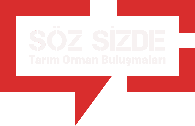 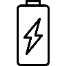 Tarımsal üretime yönelik sabit yatırım konularında
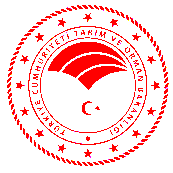 7) Kanatlı hayvan kesimhanelerine yönelik yatırımlar,
Kanatlı kesimhanelerine yönelik tüm yatırım niteliklerindeki başvurular hibe desteği kapsamında değerlendirilir.
Kapasite artırımı ile teknoloji yenileme ve/veya modernizasyon niteliğindeki proje uygulamalarının sonunda, kanatlı kesimhanelerinin saatte en az 1.000 en fazla 5.000 tavuk veya saatte en az 100 en fazla 1.000 hindi ya da kaz kapasitesine, tesis parçalama ünitesi içeriyorsa en az 0,5 ton/gün en fazla 5 ton/gün kurulu parçalama kapasitesine sahip olması gerekmektedir.
Sunulan projelerde; kasaplık kanatlı hayvanların kesimini takiben etlerin ve sakatatların içerisinde muhafaza edileceği, üretim kapasitesiyle orantılı soğuk hava deposu ve/veya şoklama ünitesinin bulunması zorunludur. Soğuk hava deposu ve/veya şoklama ünitesi, tesisin yapılacağı parselde yer alması ve tesis ile bir bütünlük arz etmesi halinde hibe desteği kapsamında değerlendirilir.
Faal kanatlı kesimhanelerinin parçalama ve paketleme ünitesi için proje başvurusunda bulunulabilir. Bu durumda konu kodu TÜİ-C (Hayvansal ürünlerin işlenmesi, paketlenmesi ve depolanması) olmalıdır. Sunulan projeler, sakatat temizleme ve/veya işleme, et parçalama, ambalajlama ve/veya paketleme ile depolama ünitelerini içermelidir.
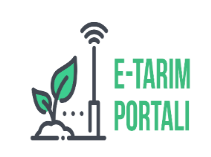 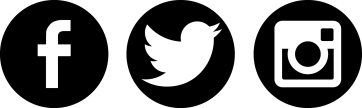 mersintarim
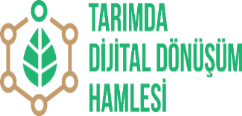 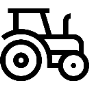 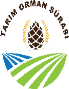 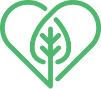 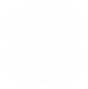 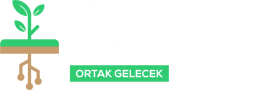 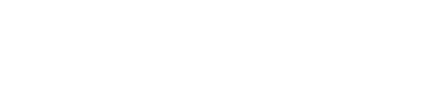 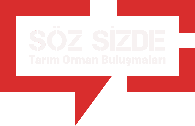 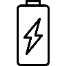 YATIRIM KONULARI
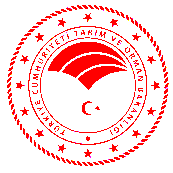 C) BU TEBLİĞ KAPSAMINDA BULUNAN KONULARLA İLGİLİ YENİLENEBİLİR ENERJİ KAYNAKLARI KULLANIMINA YÖNELİK YATIRIMLAR
Yenilenebilir enerji: Jeotermal, biyogaz, güneş ve rüzgâr enerjisi ile elektrik üretimidir
Tebliğde yer alan yatırım konularıyla uygunluk gösteren faal işletmeler, tesisin öz tüketimine ait elektrik ihtiyacını karşılamak amacıyla yenilenebilir enerji tesislerinin kurulumu için kapasite artırımı ile teknoloji yenileme ve/veya modernizasyon niteliğinde başvuru yapabilirler.

Tesisin kapasite/ekspertiz raporunda hesaplanan yıllık enerji ihtiyacının en az %51’ini, en fazla %110’unu karşılayacak şekilde projelendirilmesi halinde hibe desteğinden faydalandırılır.
       Kurulu güç; mevcut trafo üzerinden değil işletmeye ait kapasite/ekspertiz raporundaki mevcut makinelerin çalışma süreleri ve güçleri üzerinden hesaplanır.
       Elde edilen enerjinin ulusal şebekeye bağlanması şarttır.
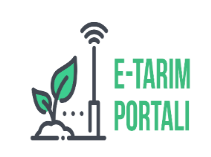 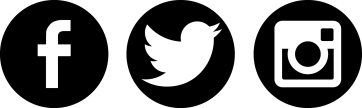 mersintarim
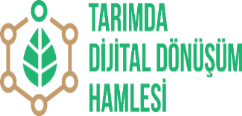 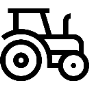 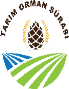 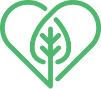 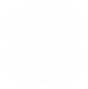 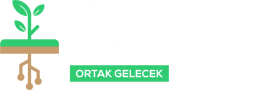 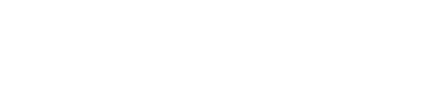 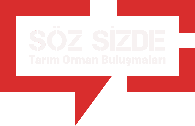 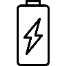 YATIRIM KONULARI
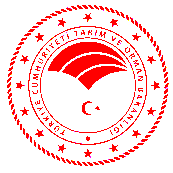 D) SU ÜRÜNLERİ YETİŞTİRİCİLİĞİNE YÖNELİK YATIRIMLAR

1-) Denizlerde yetiştiricilik konusunda yapılacak proje başvurularında;
Bu yatırımlar; çipura, levrek, granyöz, istiridye, midye ve alabalık türleri üretimi ve yetiştirilmesi amacıyla yapılan sabit yatırımları kapsamaktadır.
Ağ kafeslerde balık yetiştiriciliği için hibe desteği kapsamında değerlendirilecek makine ve ekipmanlar
Kafes, kafes ağı, kafes bağlantı elemanları (şamandıra, kolektör, halat, çakar, flaşör, zincir kilidi, zincir, çapa, radansa), kuş ağı kulesi, ağ yıkama makineleri, su kalitesi ölçüm cihazı, balık nakil tankı, tüp dolum kompresörü, balık boylama makinesi, boyut ölçme cihazı, balık gözlem aynası, buzlama makinesi, balık pompası, platformlara ve en az 10 metre boyunda ruhsatlı teknelere hidrolik yükleme ve boşaltma aparatı, aşılama makinesi ve ekipmanları, mikroskop, otomatik yemleme makinesi, ısı ve ışık yalıtımlı yem deposu, insansız sualtı aracı hibe desteği kapsamında değerlendirilecek makine ve ekipmanlardır.
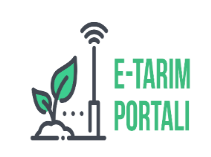 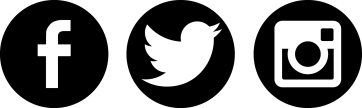 mersintarim
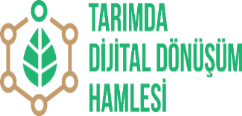 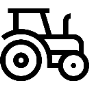 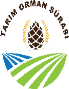 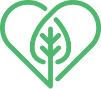 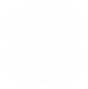 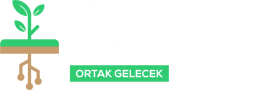 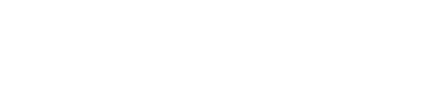 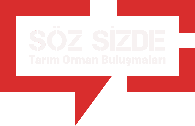 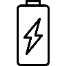 YATIRIM KONULARI
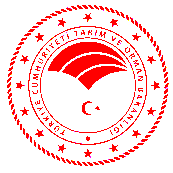 2-) İç sularda yetiştiricilik konularında yapılacak proje başvurularında;
Bu yatırımlar; iç sularda alabalık türleri, yayın balığı, mersin balığı, sazan, tilapya, karabalık, makro ve mikro algler, karides, kara salyangozu; toprak havuzlarda ise alabalık, çipura, levrek, sarıağız, minekop, fangri, mercan, sinagrit, sivriburun karagöz, eşkine, sargoz, mırmır, sarıkuyruk, trança üretimi ve yetiştirilmesi amacıyla yapılan sabit yatırımları ve balıkçı barınaklarını kapsamaktadır.
Karada su ürünleri yetiştiricilik tesisleri için hibe desteği kapsamında değerlendirilecek makine ve ekipmanlar
İnşaat gideri olarak havuz yapımı, kuluçka dolabı, buzlama makinesi, balık nakil tankı, balık boylama makinesi, balık yetiştirme tankı, balık pompası, su dağıtım sistemi (boru, vana), su kalitesi ölçüm cihazı, su filtrasyon, oksijenlendirme ve geri kazanım sistemleri ve elektrik sistemleri,GES panelleri, aşılama makinesi
Kuluçkahaneler için hibe desteği kapsamında değerlendirilecek makine ve ekipmanlar
İnşaat gideri olarak havuz yapımı, kuluçka dolabı, yavru tankı, su filtrasyon, oksijenlendirme ve geri kazanım sistemleri, balık boylama makinesi, balık pompası, su dağıtım sistemi (boru, vana), balık nakil tankı ve elektrik sistemleri, güneş enerjisi panelleri, yumurta seçme makineleri, dezenfeksiyon makineleri, markalama makinesi, mikroskop hibe desteği kapsamında değerlendirilecek makine ve ekipmanlardır. İdari bina inşaat giderleri hibe desteği kapsamında değerlendirilmemektedir.
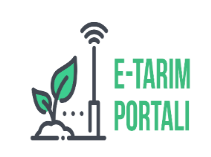 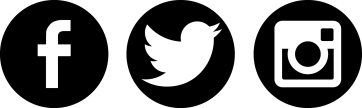 mersintarim
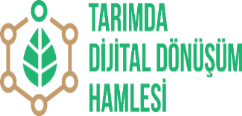 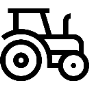 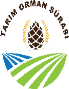 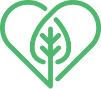 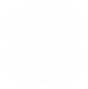 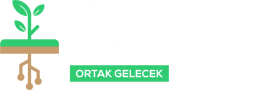 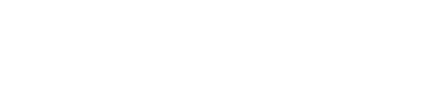 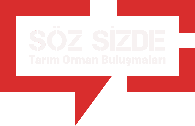 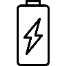 YATIRIM KONULARI
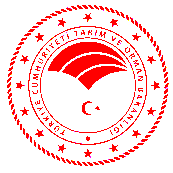 E) HAYVANSAL VE BİTKİSEL ORİJİNLİ GÜBRE İŞLENMESİ, PAKETLENMESİ VE DEPOLANMASINA YÖNELİK YATIRIMLAR

Solucan gübresi başvuruları hibe desteği kapsamı dışındadır.
Hayvansal ve bitkisel orijinli gübrelerin işlenmesi, paketlenmesi ve depolanmasına yönelik tüm yatırım niteliklerindeki başvurulara hibe desteği verilmektedir. 
sunulan projede işleme ve paketleme üniteleri mutlaka birlikte yer almalıdır; sadece işleme veya sadece paketleme tesisi projelendirildiğinde başvuru uygun kabul edilmez.
Hayvansal ve bitkisel orijinli gübrelerin her biri için tek başvuru yapılabileceği gibi iki konuyu birlikte içeren başvuru da yapılabilir. Bu durumda, iki konudan kapasitesi yüksek olanın konu kodu ile giriş yapılır.
a-Hayvansal orijinli gübre işlenmesi:
Hayvansal orijinli gübreler, hayvanların dışkıları ile yataklıklarının artıklarından elde edilen gübrelerdir (Ahır gübresi veya çiftlik gübresi).
b-Bitkisel orijinli gübre işlenmesi:
Bitkisel orijinli gübreler, tarımsal amaçlı yetiştirilen bitkilerin kendisinden ya da işlenmesi sonrası elde edilen yan ürünlerden elde edilen gübrelerdir (Sera veya budama atıkları vb.).
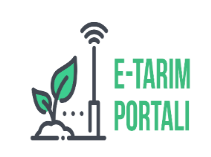 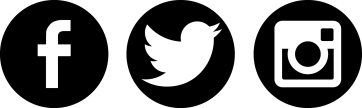 mersintarim
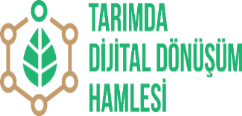 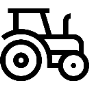 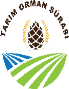 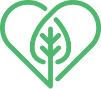 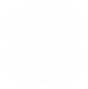 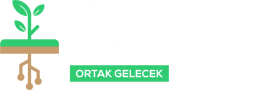 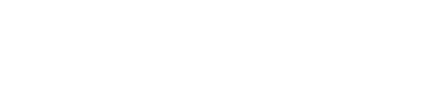 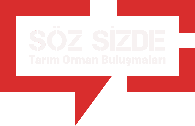 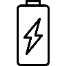 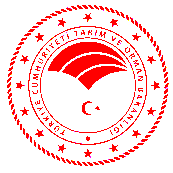 HİBEYE ESAS PROJE TUTARI
Yeni Yatırımlar				:14.000.000-TL
Tamamlama Yatırımları			:12.000.000-TL
Kapasite Artırımı Yatırımları		:10.000.000-TL
Teknoloji Yenileme/Modernizasyon	:10.000.000-TL


*Hibeye esas proje tutarının KDV hariç %50’sine Proje tamamlandığında hibe desteği sağlanacaktır.

*Hibeye esas proje tutarı alt limiti en az 3.000.001 TL’dir.
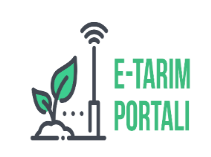 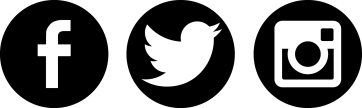 mersintarim
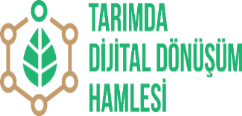 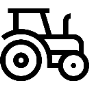 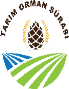 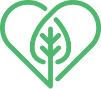 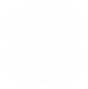 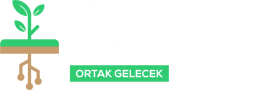 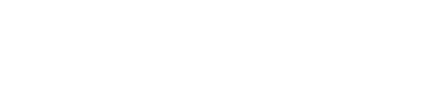 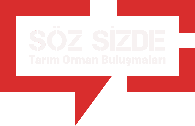 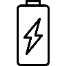 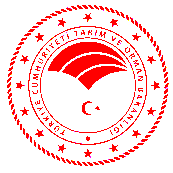 YATIRIM NİTELİKLERİ
Yeni tesis: Uygulama rehberi yayımlanma tarihi itibarıyla yapı ruhsatı alınmış veya alınmamış, inşaat ile ilgili herhangi bir faaliyette bulunulmamış, temelden yapılacak inşaat işleri ile makine ve ekipman alımını kapsayan, hibeye esas proje tutarının en fazla %80’i inşaat giderlerinden oluşan ve belirli bir tarımsal ürün grubunun işlenmesi, paketlenmesi ve depolanması ile tarımsal üretim amaçlı sabit yatırım tesisini	

Kısmen yapılmış yatırımların tamamlanmasına yönelik yatırım: Belli bir tarımsal ürünün işlenmesi, paketlenmesi ve depolanması ile tarımsal üretime yönelik, yapı ruhsatı ya da yapı kullanma izin belgesi başvuru sahibi adına alınmış, inşaatı yarım kalmış tesislerin inşaatının tamamlanması ve gerekli makine ve ekipmanının alımını ya da inşaatı tamamlanmış ancak üretime geçmemiş tesislerin makine ve ekipman alımlarını içeren projeyi,
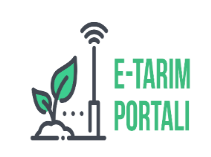 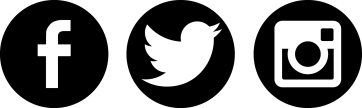 mersintarim
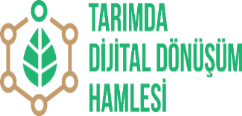 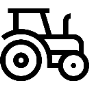 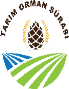 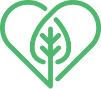 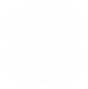 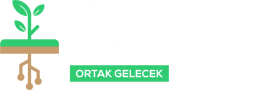 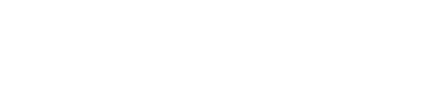 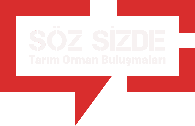 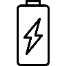 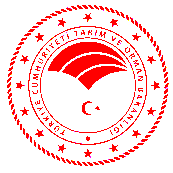 YATIRIM NİTELİKLERİ
Kapasite artırımına yönelik yatırım: Faal olan, yapı kullanma izin belgesi olan, işyeri açma ve çalışma ruhsatı ile işletme kayıt/onay belgesi ve benzeri yasal izin ve ruhsatlar başvuru sahibi adına olmak üzere yasal izinleri alınmış, Program kapsamında yer alan yatırım konularında faaliyet gösteren ve gerekli olması halinde en fazla %60’a kadar inşaat giderlerini kapsayan yatırımı,

Teknoloji yenileme ve/veya modernizasyona yönelik yatırım: Faal olan, işyeri açma ve çalışma ruhsatı ile işletme kayıt/onay belgesi ve benzeri yasal izin ve ruhsatlar başvuru sahibi adına olmak üzere yasal izinleri alınmış, yapı kullanma izin belgesine sahip, Program kapsamında yer alan yatırım konularında faaliyet gösteren tesislerde teknoloji yenilemeyi kapsayan ve gerekli olması halinde en fazla %20’ye kadar inşaat giderlerini kapsayan yatırımı,
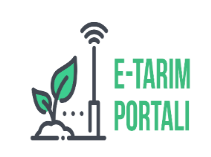 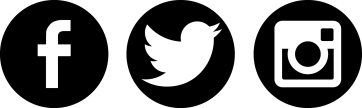 mersintarim
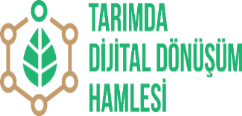 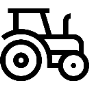 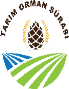 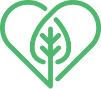 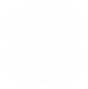 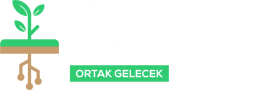 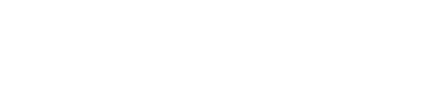 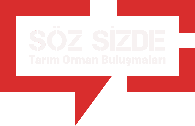 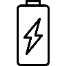 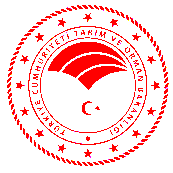 KİMLER BAŞVURABİLİR
Gerçek Kişiler(Bireysel Başvuru)
Tüzel Kişiler
Kollektif, Limited ve Anonim Şirketler, 
Tarımsal Amaçlı Kooperatifler, 
Tarım Kredi Kooperatifleri ve Birlikleri
Tarım Satış Kooperatifleri ve Birlikleri
Islah Amaçlı Yetiştirici Birlikleri
Tarımsal Üretici Birlikleri İktisadi Teşekkülleri
Tohumculuk Birlikleri
Ziraat Odaları
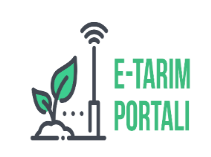 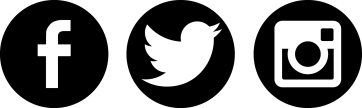 mersintarim
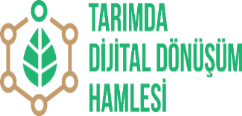 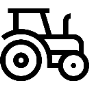 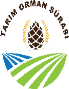 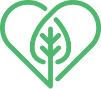 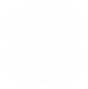 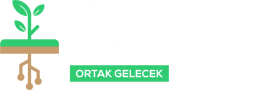 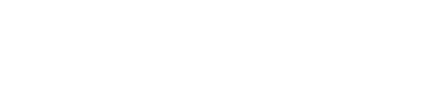 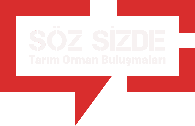 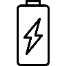 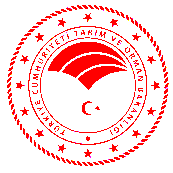 KİMLER BAŞVURABİLİR
Belirtilen tüzel kişilikler kuruluş tüzüklerinde/ana sözleşmelerinde belirtilen faaliyet alanları ile ilgili yatırım konularına başvurabilir.

Tüm yatırımlara yönelik proje konularına başvurabilecek tüzel kişilerin idari ve mali açıdan kamudan bağımsız olması gerekmekte olup bu hususla ilgili olarak başvuru aşamasında idari ve mali açıdan kamudan bağımsız olduklarına dair taahhütname alınacaktır.

Şirketler, Kooperatifler, Birlikler; hibe sözleşmesi imzalanması ve uygulamaların gerçekleştirilmesi konularında yetkili kurullarından son başvuru tarihinden önce karar almış ve bu kararın alındığına dair belgeyi proje başvurularında ibraz etmiş olmaları gerekir.
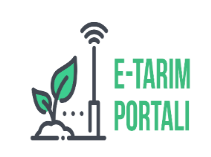 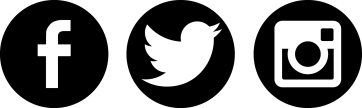 mersintarim
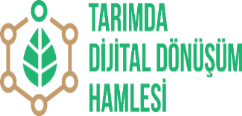 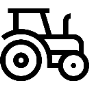 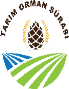 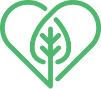 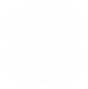 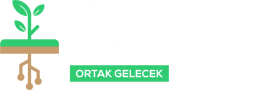 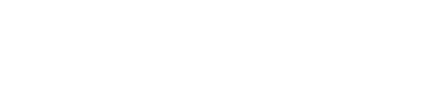 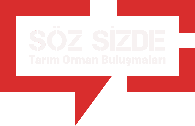 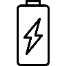 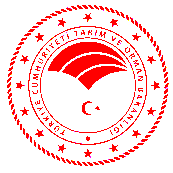 KİMLER BAŞVURAMAZ
- Kamu görevi yürütenler, devlet memurları, kamu işçileri veya devlet üniversitelerinde görevli öğretim görevlileri,
	-Hibe sözleşmesi imzalayan başvuruların başladığı tarihe kadar yatırımını nihai rapora bağlayamayan, önceki tebliğler kapsamında hibe desteğinden yararlanmış ancak projesi fesih sürecinde bulunanlar,
	- Tüzel kişi olarak başvuru yapanların gerçek ve tüzel kişi ortakları ile bu kişilerin oluşturdukları ya da oluşturacakları farklı tüzel kişiler/ortaklar,
	-İl özel idaresi ve belediye gibi kamu kurum ve kuruluşları, bunların vakıf ve birlik benzeri teşekkülleri ile içinde bulundukları ortaklıklar,
	-Vadesi geçmiş vergi borcu ile Sosyal Güvenlik Kurumuna vadesi geçmiş prim borcu bulunan yatırımcılar
                           hibe desteğinden faydalanamazlar.
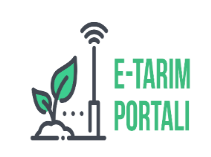 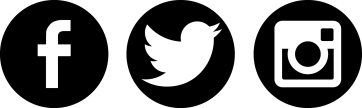 mersintarim
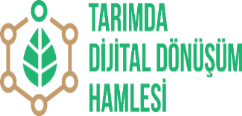 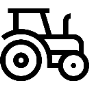 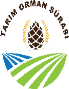 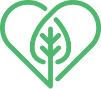 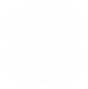 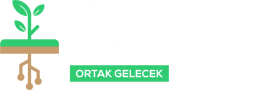 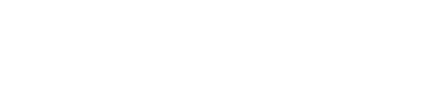 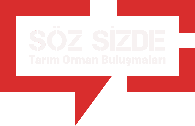 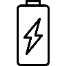 YATIRIM YERİ ÖZELLİKLERİ
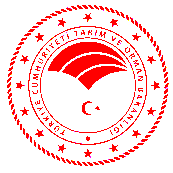 D İ K K A T	
Su ürünleri yetiştiriciliğine yönelik yatırım konularında yapılacak başvurular hariç;
 yatırım yeri sadece Tarıma Dayalı İhtisas Organize Sanayi Bölgesi veya kırsal alanda ise başvuru yapılabilir. 
Kırsal Alan: 
Köy,
Belde,
Kırsal Mahalle,
31/12/2022 Tarihli Adrese Dayalı Nüfus Kayıt Sistemi (ADNKS) tarafından Kır veya Orta Yoğun Kent olarak tanımlanmış yerleşim birimleri ile
31/12/2012 tarihli TÜİK verilerine göre nüfusu 20.000’den az olan yerleşim yerlerinde olan
 Mülkiyeti Kendi adına ve kiralanmış parselde yatırım yapılabilir
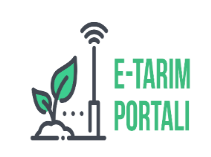 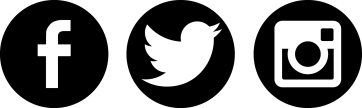 mersintarim
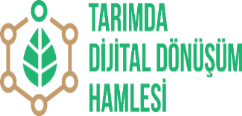 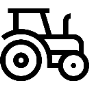 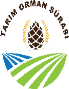 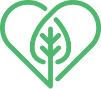 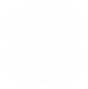 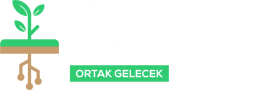 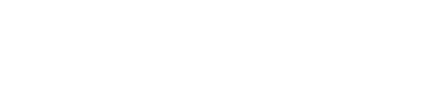 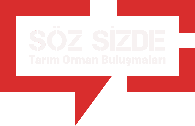 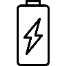 YATIRIM ÖZELLİKLERİ
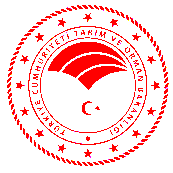 Alınmış veya alınacak olan yapı ruhsatı ve yapı kullanım izin belgelerinin ve/veya yapı kayıt belgesinin mutlaka başvuru konusu ile uyumlu olması gerekir.

Kapasite artırımı ile teknoloji yenileme ve/veya modernizasyon niteliğinde proje sunan yatırımcıların Yapı Kullanma İzin Belgesi, İşyeri Açma ve Çalışma Ruhsatı, İşletme Kayıt/Onay Belgesi, vb. güncel ulusal mevzuat kapsamında almaları gereken izin ve ruhsatlara sahip olmaları şarttır.

Yatırım yerinin tapu kaydında ipotek, haciz, ihtiyati tedbir ve yatırımın sürdürebilirliğini etkileyebilecek mahkeme dava şerhleri bulunmaması gerekir
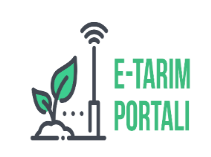 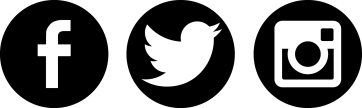 mersintarim
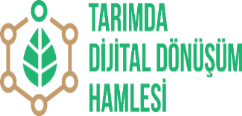 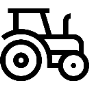 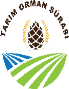 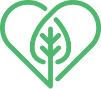 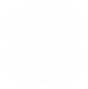 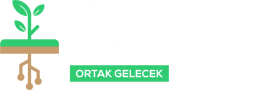 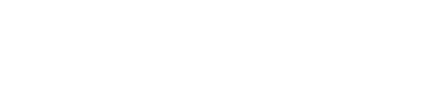 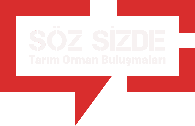 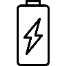 YATIRIM YERİ ÖZELLİKLERİ
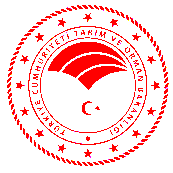 Kira ise :Kiralama süresinin başvuruların başladığı tarihten itibaren en az yedi yılı kapsaması ve yatırımcının hibe sözleşmesi imzalanması aşamasında noter onaylı kira sözleşmesini ibraz etmesi gerekir. Nihai raporda ödeme talep dosyası ekinde üst hakkı veya kiralamanın tapuya şerh edilme şartı aranır. Kira sözleşmesi yerine tahsis/kullanma izin/irtifak hakkı belgesi bulunması halinde bu belgeler ilgili kurum ve kuruluşun bağlı oldukları mevzuata göre alınır.
Yatırım yeri hisseli ise; hissedarlardan birisinin başvuruda bulunması halinde diğer hissedarların yatırımcıya muvafakat verdiklerini, sahibi oldukları arsa üzerinde inşaat yapılmasına rızaları olduğunu ve tesis faaliyete geçtikten sonra en az yedi yıl süreyle tesisin faaliyetine engel olabilecek ölçüde başka bir tesis kurmayacaklarını beyan ettikleri taahhütnamenin başvuru aşamasında veri giriş sistemine yüklenmesi, noter onaylı taahhütnamenin ise hibe sözleşmesi aşamasında sunulması gerekmektedir.
Tarım arazileri üzerinde yapılacak yatırımlar için, 5403 sayılı Kanun kapsamında alınan izin belgesi başvuru aşamasında veri giriş sistemine yüklenecektir.
Entegre bir tesis için yapılacak başvurular hibe desteği kapsamında değerlendirilmez.
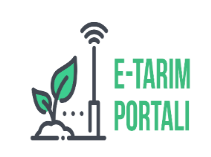 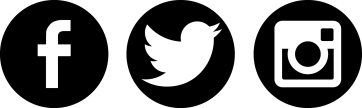 mersintarim
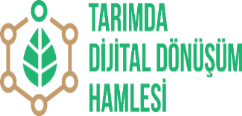 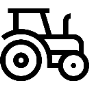 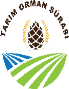 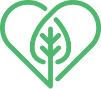 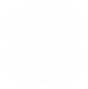 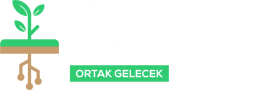 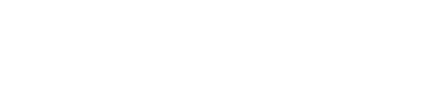 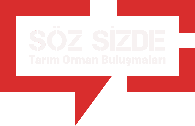 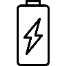 PROJE GİDERLERİ
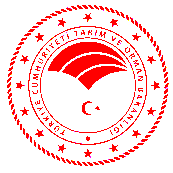 İnşaat işleri alım giderleri
-İnşaat gideri, yeni tesis ve kısmen yapılmış yatırımların tamamlanmasına yönelik yatırımlarda hibeye esas proje tutarının %80’inden, kapasite artırımına yönelik yatırımlarda %60’ından, teknoloji yenileme ve/veya modernizasyona yönelik yatırımlarda ise %20’sinden fazla olamaz. 
-çelik silo, soğuk hava deposu ve kapalı ortamda bitkisel üretim tesisi yatırımları sadece inşaat faaliyetinden ibaret olabilir.

Makine, ekipman ve malzeme alım giderleri
Yeni tesis başvurularında (su ürünleri projeleri hariç) proje gideri sadece makine ve ekipman alımından ibaret olamaz.
Tamamlama, kapasite artırımı ile teknoloji yenileme ve/veya modernizasyon başvurularında proje tutarının tamamı makine ve ekipman alım giderinden ibaret olabilir.
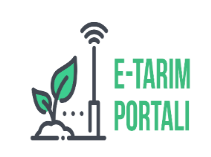 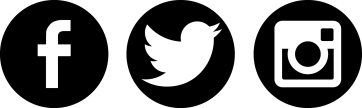 mersintarim
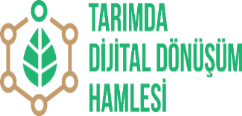 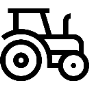 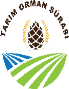 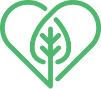 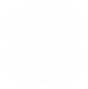 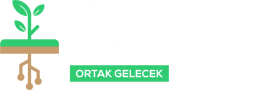 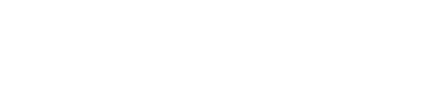 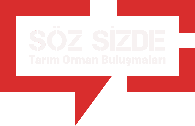 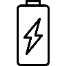 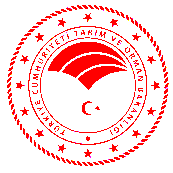 BAŞVURU ZAMANI VE ŞEKLİ
Başvurular  03.01.2024  tarihinde başlamış olup

                    19.02.2024 (Saat 23:59) tarihine kadar

Başvuruların sisteme online olarak girilip tamamlanması gerekmektedir.

Başvuru adresi;
 www.tarimorman.gov.tr

(https://hibedestek.tarimorman.gov.tr/Tarim/onlinebasvuru.aspx?tip=3) 

internet adresinden yapılacaktır.
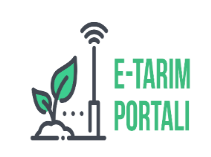 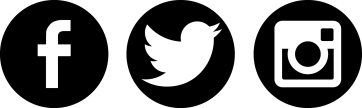 mersintarim
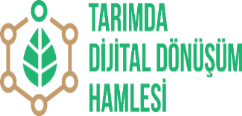 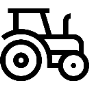 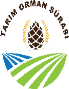 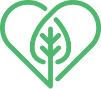 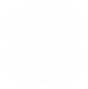 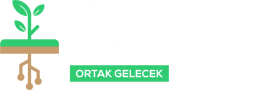 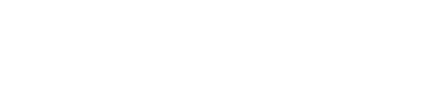 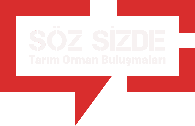 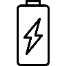 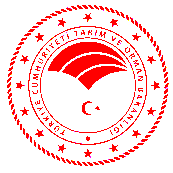 KIRSAL EKONOMİK 
ALTYAPI YATIRIMLARI
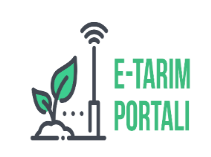 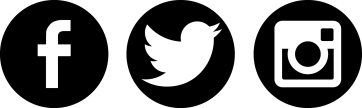 mersintarim
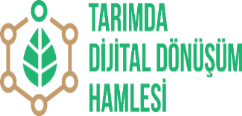 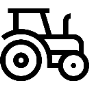 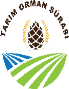 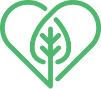 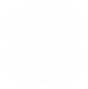 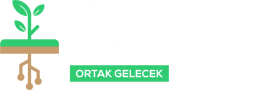 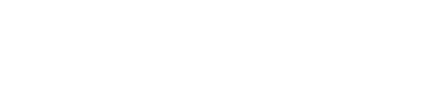 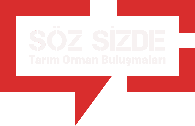 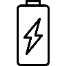 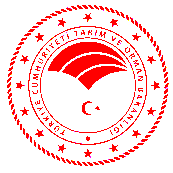 Yatırım Tutarı ve Destekleme Oranları
Hibeye esas proje tutarı alt limiti 100.000 TL.
 Bu limitin altındaki başvurular kabul edilmez.

Başvuruların kabul edilmesi halinde; hibeye esas proje tutarının KDV hariç %50’sine hibe yoluyla destek verilir.
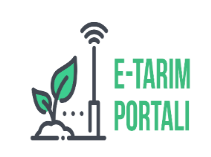 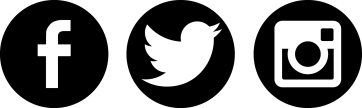 mersintarim
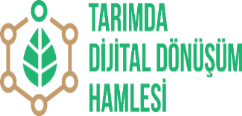 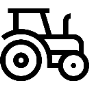 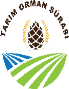 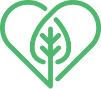 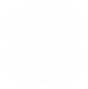 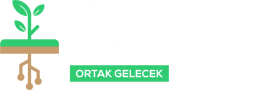 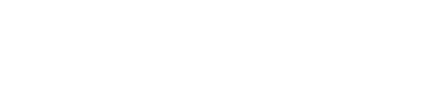 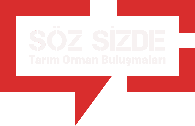 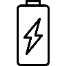 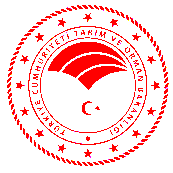 ALTYAPI YATIRIM KONULARI
Aile işletmeciliği faaliyetlerinin geliştirilmesine yönelik altyapı yatırımları,
Arıcılık ve arı ürünlerine yönelik yatırımlar,
Bilişim sistemleri ve eğitimi yatırımları,
El sanatları ve katma değerli ürünlere yönelik yatırımlar,
İpek böceği yetiştiriciliğine yönelik yatırımlar,
Su ürünleri yetiştiriciliğine yönelik yatırımlar,
Tarımsal amaçlı örgütler için makine parkı yatırımları,
Tıbbi ve aromatik bitki yetiştiriciliğine yönelik yatırımlar
 olmak üzere 8 ana başlık destek kapsamında değerlendirilecektir.
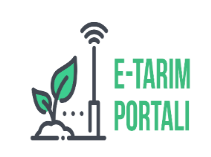 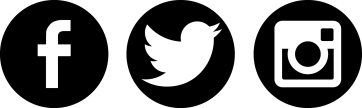 mersintarim
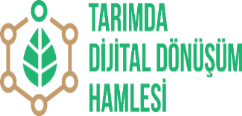 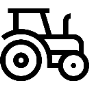 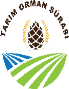 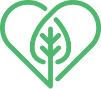 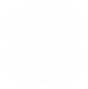 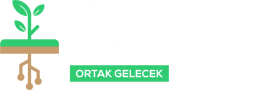 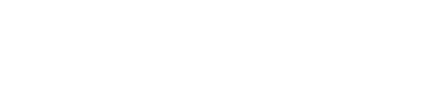 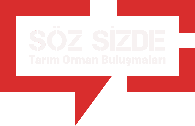 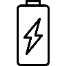 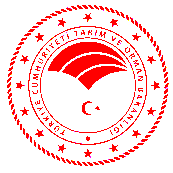 YATIRIM KONULARI
A-) Aile İşletmeciliği Faaliyetlerinin Geliştirilmesine Yönelik Altyapı Yatırımları
1-) Bitkisel ürünlere yönelik yatırımlar
Yatırımcının birincil üretimini yaptığı ürünlerin işlenmesine yönelik işleme tesisleri, soğuk hava deposu, soğuk oda, soğuk hava deposunda kullanılacak plastik kasalar, şoklama ünitesi, çelik silo ve paketleme üniteleri uygun harcama kapsamındadır.

 -İklimlendirme unsuru olan Meyve ve/veya sebze kurutma tesisi 
-Sisleme, don önlemeye yönelik makine ve ekipmanlar
-gölgelemeye yönelik file veya plastik örtü
-dolu önlemeye yönelik file
-hasat filesi alımı
-kendi üretim kapasitesi ile sınırlı olmak kaydıyla boylama ve paketleme tesisi 
-Tek parça (en az üç dekarlık) kivi ve benzeri bahçeler, bağ tesislerine kordon telli terbiye sistemli/askı destek sistemi 
-Kapasite artırımı için depolama tesisi(Çelik Silo)
-Zeytinyağı tesisleri
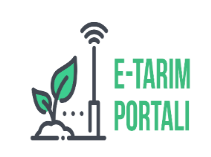 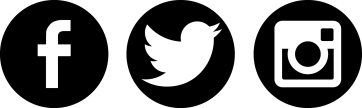 mersintarim
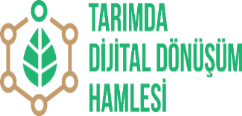 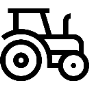 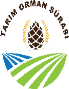 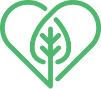 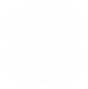 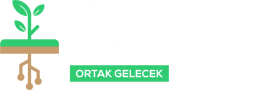 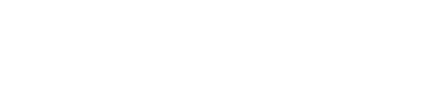 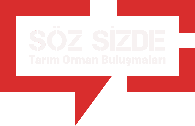 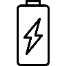 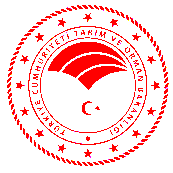 YATIRIM KONULARI
2-) Hayvansal ürünlere yönelik yatırımlar
	Hayvansal ürünlerin işlenmesi, paketlenmesi ve depolanmasına yönelik başvurular hibe desteği kapsamında değerlendirilir.
	Et işleme (en fazla 0,5 ton/gün işleme kapasitesi) ve süt işleme (en fazla 10 ton/gün işleme kapasitesi) tesisleri hibe desteği kapsamında değerlendirilir.
	Hibeden faydalanan yatırımcılar ödeme için talepte bulunduklarında; proje sonucu yapılan tesis, yürürlükte olan mevzuat ve/veya sözleşme sonrası yayımlanmış mevzuatla [5996 sayılı Kanun, 6331 sayılı Kanun, 2872 sayılı Kanun (Süt toplama merkezleri hariç), 25902 sayılı ve 10/8/2005 tarihli Resmi Gazete’de yayımlanan İşyeri Açma ve Çalışma Ruhsatlarına İlişkin Yönetmelik, 27/12/2011 ve 28155 sayılı Resmi Gazete’de yayımlanan Hayvansal Gıdalar İçin Özel Hijyen Kuralları Yönetmeliği ile yatırım konusuyla ilgili diğer mevzuat] uyumlu olmalıdır.
	Yatırımcılar mevcut işletmeleri için kapasite artırımı ile teknoloji yenileme ve/veya modernizasyon niteliğinde başvuruda bulunmuşlarsa yukarıda belirtilen mevzuata uygun olarak hazırlanmış mevcut belgelerini veri giriş sistemine yüklemeleri gerekmektedir.
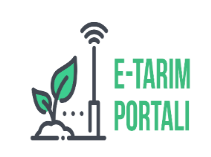 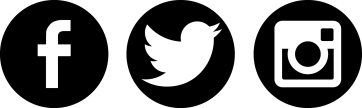 mersintarim
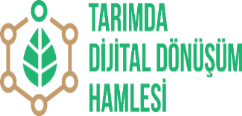 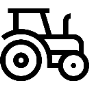 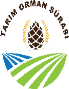 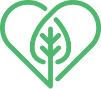 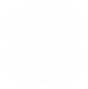 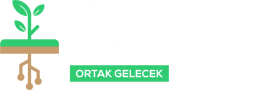 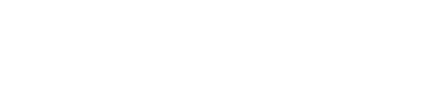 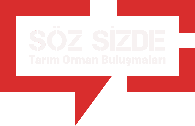 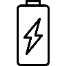 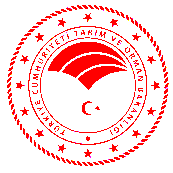 YATIRIM KONULARI
3-) Süt ve süt ürünlerine yönelik yatırımlar
	Süt ve süt ürünlerinin işlenmesi, paketlenmesi ve depolanmasına yönelik başvurular hibe desteği kapsamında değerlendirilir.
	Proje, uygulama sonunda gerekli olan ulusal izin ve ruhsatlara sahip olmalıdır.
4-) Süt toplama merkezlerine Yönelik Yatırımlar
	Yeni tesis ile teknoloji yenileme ve/veya modernizasyon niteliğindeki başvurular hibe desteği kapsamında değerlendirilir.
	Hem mevcut bir süt işleme tesisi olan yatırımcılar hem de mevcut işletmesi olmadığı halde sadece süt toplama merkezleri kuracak olan yatırımcılar proje başvurusunda bulunabilirler.
	Başvuru sahiplerinin mevcut süt işleme tesisi için kuracakları süt toplama merkezinin/merkezlerinin toplam kapasitesi mevcut işletmenin kapasite/ekspertiz raporunda belirtilen günlük süt işleme kapasitesinden fazla olamaz.
	Süt toplama merkezlerinde çiğ sütün toplanması, süzülmesi, soğutulması ve uygun şartlar altında depolanması ön koşuldur.
	Çiğ süt toplamada kullanılan, süte temas edecek tankların en az 250 L/gün kapasitede olması
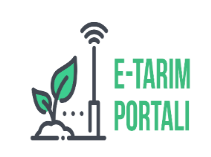 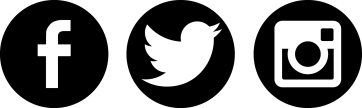 mersintarim
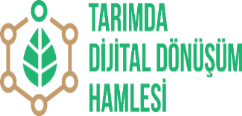 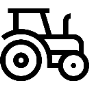 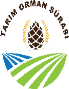 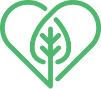 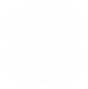 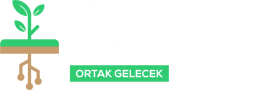 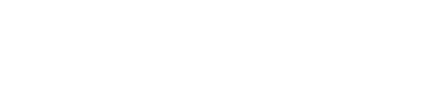 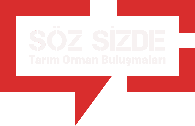 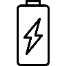 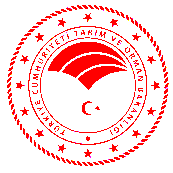 YATIRIM KONULARI
5-) Tarımsal Ürünlerin Depolanmasına Yönelik Yatırımlar (Çelik Silo ve Soğuk Hava Deposu)
	Yeni tesis ile teknoloji yenileme ve/veya modernizasyon niteliğinde yapılacak başvurular hibe desteği kapsamında değerlendirilir.
	a-Çelik silo konusunda;
Mevcut tesise ait yapı kullanma izin belgesinin başvuru ekinde sunulması gerekmektedir.
Yeni Tesis ise Yapı ruhsatı hibe sözleşmesi aşamasında sunulmalıdır.
	b-Soğuk hava deposu;
Mevcut Tesisler için;Soğuk hava deposu konusunda teknoloji yenileme ve/veya modernizasyon niteliğinde sadece yenilenebilir enerji üretimi, soğuk hava deposu ekipmanları ile soğuk hava deposunda depolanan ürünlerin pazara sevki öncesi tasnifi ve kasalanması için kullanılacak makine ve ekipmanların alımı hibe desteği kapsamında değerlendirilir.
Yeni tesis niteliğinde yapılan başvurularda da soğuk hava deposunda depolanan ürünlerin pazara sevki öncesi tasnifi ve kasalanması için kullanılacak makine ve ekipmanların alımlarına yönelik gider kalemleri destek kapsamında yer alır.
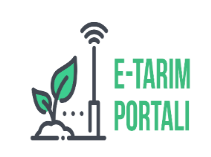 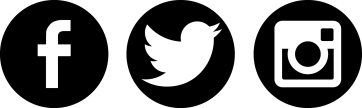 mersintarim
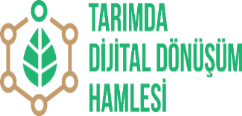 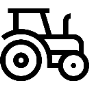 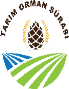 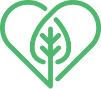 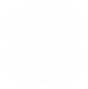 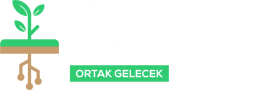 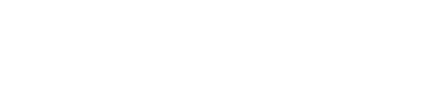 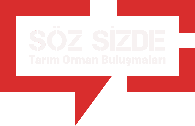 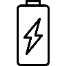 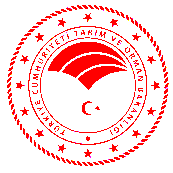 YATIRIM KONULARI
6-) Tarımsal üretime yönelik ahır ve ağıl yatırımları
	Projede yer alacak tesis en az 5 büyükbaş ya da en az 25 küçükbaş hayvan kapasiteli olmalıdır.
Damızlık hayvan yetiştiriciliği projelerinde hibe desteği kapsamında değerlendirilecek makine ve ekipmanlar: gübre sıyırıcısı, gübre karıştırıcısı, gübre pompası, bilgisayarlı sürü yönetimine sahip sağım ünitesi veya komple sistem süt sağım ünitesi, seyyar süt sağım makinesi, süt soğutma ve depolama tankı (Sütü en az 2 gün depolayacak kapasitede olacaktır.), mastitis tespit cihazı, kızgınlık tespit sistemi, ineklerde doğum takip sistemi, üreme ve tohumlama takibi, muayene, aşı ve tedavi işlemleri, süt takibi sistemleri, yem karma (sabit/hareketli/elektrikli/şaftlı), yem kırma/ezme makinesi (elektrikli/şaftlı), suluk, otomatik süt sağım robotu, otonom buzağı besleme robotu, otonom yem itme robotu, otonom gübre sıyırma robotu, ısıtma ve soğutma için klimalar, hayvan bakım aracı (travay), padok (Rulo/tabaka yatak, yatak durak demiri/yatak demir sistemleri ve/veya yemlik kilidi), gübre seperatörü, sıvı gübre tankeri, havalandırma ve serinletme fanları, otomatik hayvan kaşıma fırçası (kaşağı), balya makinesi ve silaj makinesi, yemleme bandı (konveyör)/elektrikli raylı yem karma-dağıtma makinesi, kantar hibe desteği kapsamında değerlendirilecektir.
Alınacak makine ve ekipmanlar, işletmenin kapasitesi ile uyumlu olması gerekir
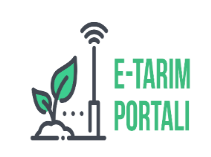 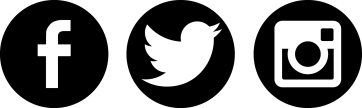 mersintarim
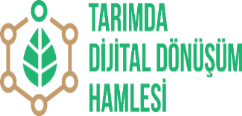 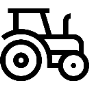 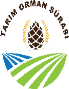 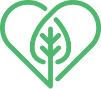 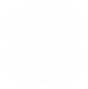 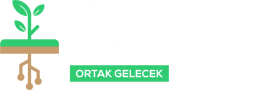 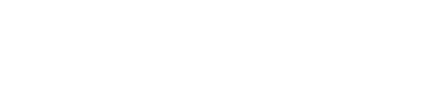 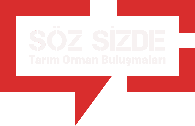 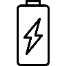 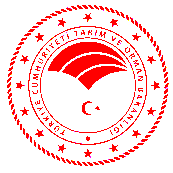 YATIRIM KONULARI
7-) Tarımsal üretime yönelik ahır ve ağıl yatırımları
a-Büyükbaş besi yetiştiriciliği projelerinde hibe kapsamında değerlendirilecek makine ve ekipmanlar: gübre sıyırıcısı, gübre karıştırıcısı ve gübre pompası, yem karma makinesi (sabit/hareketli/elektrikli/şaftlı), yem kırma/ezme makinesi (elektrikli/şaftlı), suluk, hayvan bakım aracı (travay), padok (Rulo/tabaka yatak, yatak durak demiri/yatak demir sistemleri ve/veya yemlik kilidi), havalandırma ve serinletme fanları, otomatik hayvan kaşıma fırçası (kaşağı), gübre seperatörü, balya makinesi, silaj makinesi, kantar, sıvı gübre tankeri, yemleme bandı (konveyör)/elektrikli raylı yem karma-dağıtma makinesi, ısıtma ve soğutma için klimalar hibe desteği kapsamında değerlendirilecektir.
b-Küçükbaş hayvan yetiştiriciliği projelerinde; Suluk, seyyar/sabit süt sağım ünitesi ve süt soğutma tankı, gübre sıyırıcı, gübre karıştırıcı, gübre pompası, süt soğutma ve depolama tankı, yemlik, kantar, yem kırma-ezme makinesi, yem karma makinesi, yemleme bandı (konveyör)/elektrikli raylı yem karma-dağıtma makinesi, balya makinesi, silaj makinesi, koyun kırkma makinesi isteğe bağlı bütçelendirilebilir.
Ayrı bölümlerde yer alması şartıyla, koyun ve keçi yetiştiriciliği aynı tesiste projelendirilebilir.
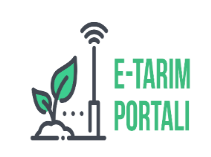 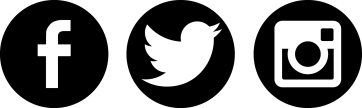 mersintarim
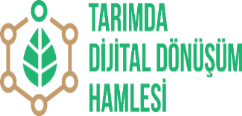 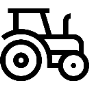 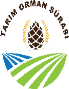 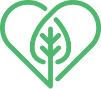 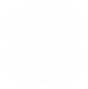 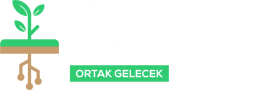 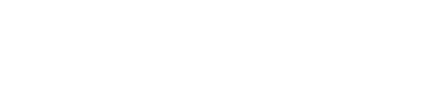 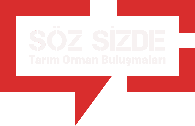 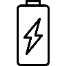 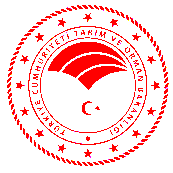 YATIRIM KONULARI
8-) Kapalı ortamda bitkisel üretime yönelik yatırımlar
	Bu başlık altında sadece yeni tesis ile teknoloji yenileme ve/veya modernizasyon yatırım niteliğindeki başvurular kabul edilecektir.
	Yüksek tünel; mahya yüksekliği 4,5 metreye kadar olan, bağımsız veya bloklar halinde yapılabilen, konstrüksiyonunda galvaniz profil ve/veya galvaniz boru kullanılarak inşa edilmiş; meyve, sebze ve süs bitkisi yetiştiriciliğinin yapıldığı tesistir.
	Yeni tesis yatırım niteliğindeki yüksek tünel başvuruları; sulama sistemleri ve gübreleme sistemini bir bütün olarak içermelidir.
	Tesis en az 0,5 dekar, en fazla 10 dekar büyüklüğünde olabilir.
	Hâlihazırda üretim yapılan yüksek tünelde yenilenebilir enerji, sulama sistemleri, otomasyon sistemleri (havalandırma), gübreleme sistemleri, ısıtma sistemleri, ısı perdesi ve sera örtüsü, tesisin tarımsal üretim kapasitesiyle uyumlu olması şartıyla hibe kapsamında değerlendirilir. Örtü malzemesi olarak en az 36 ay ömürlü malzeme kullanılmalıdır
	Yüksek tünelde dekar başı maliyet:
Isıtma sistemi kullanılmadığında en fazla 450.000 TL/daa
Isıtma sistemi olarak katı yakıtlı bir sistem kullanıldığında en fazla 475.000 TL/daa
Isıtma sistemi olarak yenilenebilir enerji üretim kaynakları kullanıldığında en fazla
550.000 TL/daa’dır.
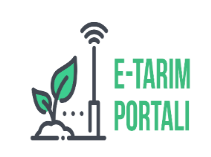 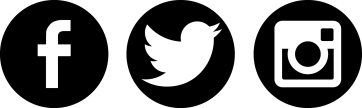 mersintarim
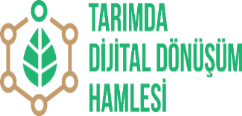 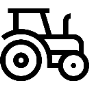 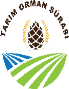 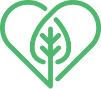 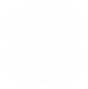 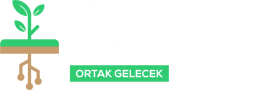 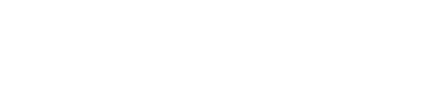 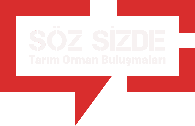 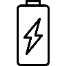 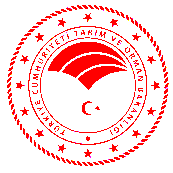 YATIRIM KONULARI
9-) Yağmur hasadı için jeomembran gölet yapımına yönelik yatırımlar

Yeni tesis niteliğinde yapılacak başvurular hibe desteği kapsamında değerlendirilir.
Bu kapsamda yapılacak başvurular; tarımsal kullanım amaçlı olarak yüzey akışı sularını depolayan ve su bütçesi üzerinde baskı oluşturmayan, kazı yeri 2 m derinliğinde, topografik koşullara göre 9,5-12 m genişlik ve/veya uzunluk olacak şekilde 100 m3 su alacak havuz boyutlarına sahip yağmur hasadı sistemlerinin uygulanması ve yaygınlaştırılması projelerini kapsamaktır.

10-) Kültür Mantarı Üretimine Yönelik Yatırımlar

Bu başlık altında tüm yatırım niteliklerindeki kapalı ortamda bitkisel üretim tesislerine yönelik başvurular kabul edilecektir.
Kültür mantarı yetiştiriciliğine yönelik gerekli makine ekipmanların alımı uygun harcama kapsamında değerlendirilir.
En az 100 (yüz) m2’lik kapalı alanda ve en az 2 kat ranza veya diğer sistemlerin uygulandığı, 15-20 ton/yıl kompost, sırt pompası, sulama sistemi, birer adet vantilatör, aspiratör, higrometre ve termometre içeren tesis yapımına yönelik projeler hibe desteği kapsamında değerlendirilir.
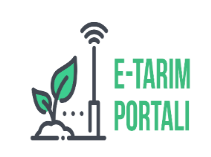 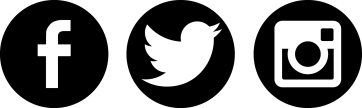 mersintarim
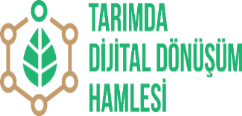 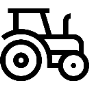 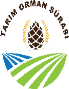 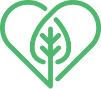 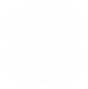 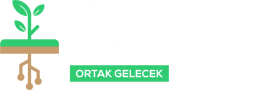 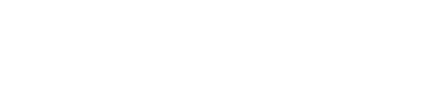 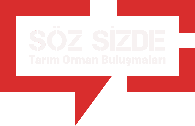 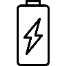 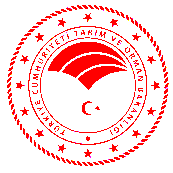 YATIRIM KONULARI
11-) Yenilenebilir Enerji Tesisleri Yapımına Yönelik Yatırımlar

	Yenilenebilir enerji kaynağı kullanılacak bütün yatırım konularında yenilenebilir enerji üretimi, mevcut veya Tebliğ kapsamında kurulacak yeni tesisin kapasite/ekspertiz raporunda hesaplanan yıllık enerji ihtiyacının en az %51’ini en fazla %110’unu karşılayacak şekilde projelendirilmesi halinde hibe desteğinden faydalandırılır.
	Elde edilen enerjinin ulusal şebekeye bağlanması şarttır.

	Ayrıca yenilenebilir enerji tesisi projesi, yaylacı ve göçer faaliyetleri kapsamında büyükbaş veya küçükbaş hayvan yetiştiriciliği veya arıcılık ve arı ürünleri üretimi ile bitkisel üretim yapan küçük ölçekli aile işletmelerinin kendi enerji taleplerini karşılamak amacıyla 5 kW ya kadar off-grid sistem (PV’ler aracılığıyla üretilen fazla enerjiyi akülerde depolayan, şebekeye bağlı olmayan solar fotovoltaik sistemler) kurulmasını içerebilir.
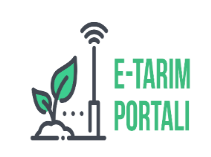 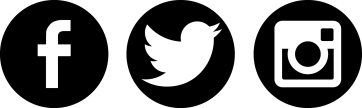 mersintarim
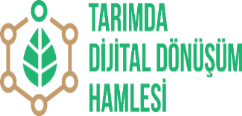 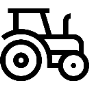 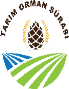 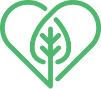 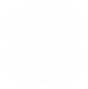 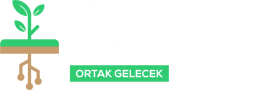 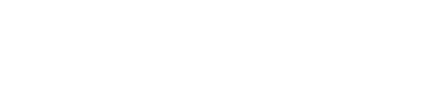 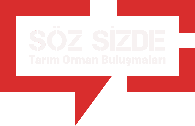 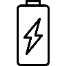 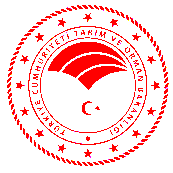 YATIRIM KONULARI
B-) Arıcılık Ve Arı Ürünlerine Yönelik Yatırımlar
Bal ve diğer arı ürünlerinin üretimine yönelik 30 (otuz) ile 500 (beş yüz) kovan aralığındaki işletmeler başvurabilir
arı ürünlerinin işlenmesi, paketlenmesi ve depolanması için inşaat ve makineler hibe kapsamındadır
arıcılıkla ilgili ekipman alımı, 
lisanslı  üreticiler  tarafından  ana  arıların  üretilmesi  için  yetiştirme istasyonlarının kurulması ve donatılması,
işleme ve paketlemeye yönelik tesis kurulumlarında tesisin öz tüketimi için yenilenebilir enerji üretimi
Kendi enerji taleplerini karşılamak amacıyla 5 (beş) kW’a kadar off-grid sistem kurulumunu içeren yenilenebilir enerji üretim sistemi başvurusu yapabilir.
Fondan arı yemi makinesi sadece tarımsal amaçlı örgütler için hibe desteği kapsamında değerlendirilecektir
Başvuru aşamasında AKS (Arıcılık Kayıt Sistemi)’ye kayıtlı olduğunu gösteren belge sunmalıdır. Başvuru sahibinin proje sunduğu il ile AKS’de kayıtlı olduğu il aynı olmalıdır.
Arı kolonisi alımları hibe desteği kapsamında değildir.
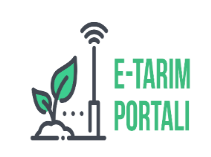 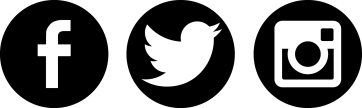 mersintarim
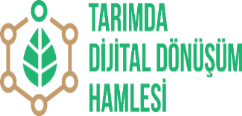 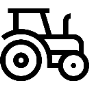 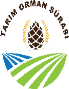 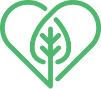 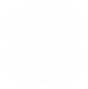 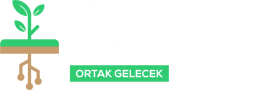 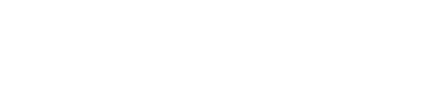 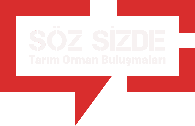 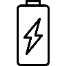 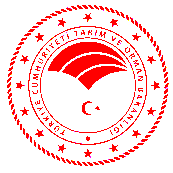 YATIRIM KONULARI
C-) Bilişim Sistemleri Ve Eğitimi Yatırımları (Akıllı Tarım Uygulamaları)
Akıllı tarım uygulamaları ile tarımsal bilişim ve çiftlik bilgi sistemi uygulamaları konularında, mevcut tesislerin teknoloji yenileme ve/veya modernizasyonu niteliğindeki başvurular kabul edilecektir.
Zirai insansız hava araçları sadece tarımsal amaçlı örgütler için hibe desteği kapsamında değerlendirilecektir.
Ç-) El Sanatları (Zanaatkȃrlık) Ve Katma Değerli Ürünlere Yönelik Yatırımlar
Bu konuda, işletme binaları ve üretim tesisleri; yerel gıdalar ve tarımsal ürünlerin üretilmesi, işlenmesi, paketlenmesi ve depolanması konularında yeni tesis, kapasite artırımı ile teknoloji yenileme ve/veya modernizasyonu niteliğindeki başvurular kabul edilecektir.
D-) İpek Böceği Yetiştiriciliğine Yönelik Yatırımlar
Üretim amaçlı yapılacak tesis, üretilen kozaların depolanması ve kurutulması için gerekli alanı da içeren 3 ve/veya daha fazla katlı kerevet ile besleme yapılabilecek şekilde olmak üzere tekli besleme evlerinde minimum 2,80 metre, toplu besleme evlerinde minimum 3,20 metre tavan yüksekliğine ve tekli besleme evlerinde en az 100 m2 toplu besleme evlerinde en az 500 m2 brüt alana sahip olmalıdır.
İpek böceği yetiştirilecek dut bahçelerinin kurulumu ve beslenme evi yapımı da hibe desteği kapsamındadır.
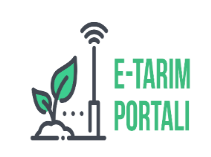 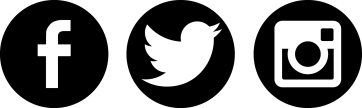 mersintarim
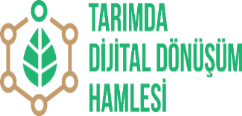 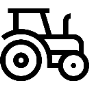 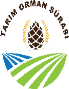 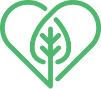 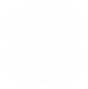 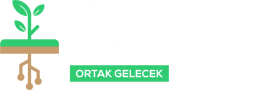 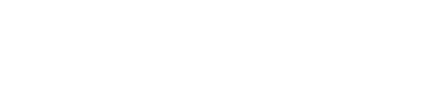 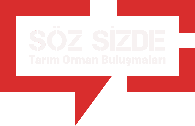 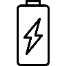 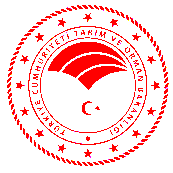 YATIRIM KONULARI
E-) Su Ürünleri Yetiştiriciliğine Yönelik Yatırımlar
Bu başlık altında iç sularda ve toprak havuzlarda üretim faaliyetlerini içeren tüm yatırım niteliklerindeki başvurular kabul edilecektir.
Tarıma Dayalı Ekonomik Yatırımlar kapsamında iç sularda ve toprak havuzlarda yetiştiricilik konusunda hibe desteği verilen türler bu başlık altında da hibe desteği verilecek türler olarak kabul edilir.
F-) Tarımsal Amaçlı Örgütler İçin Makine Parkı Yatırımları
Tarımsal amaçlı örgütler için ortak ihtiyaçlarına hizmet edecek makine parkları yatırımları konusunda yeni tesis ile teknoloji yenileme ve/veya modernizasyon niteliğinde proje kabulü yapılacaktır. Birincil ve ikincil üretim yatırımlarını kapsayan makine ekipmanlar uygun harcama kapsamındadır.
Makine ve ekipmanın muhafazası için bina inşası ile hizmet verilmesi öngörülen yerde mevcut potansiyel için yeterli sayıda ve uygun ölçüde makine ekipman alımına yönelik proje sunulabilir.
Projede yer alan inşaat işleri ile makine ve ekipman alımları, başvuru yapan üretici örgütünün faaliyet alanlarıyla ilgili olmalıdır.
Bu kapsamda verilecek desteklerle, makine ekipmanların üretici örgütü tarafından ortaklara kiralanması suretiyle ortakların müşterek kullanımının sağlanmasını amaçlamaktadır. Üretici örgütünün kendi bünyesinde sabit olarak tesis edeceği ve/veya kullanacağı makine ekipmanlar destek kapsamında olmayacaktır.
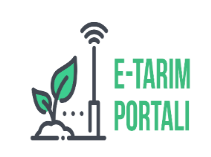 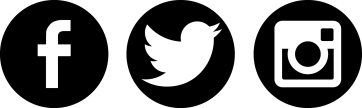 mersintarim
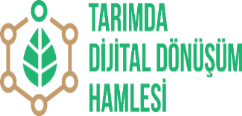 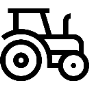 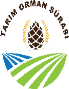 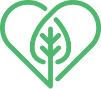 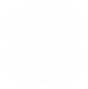 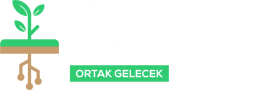 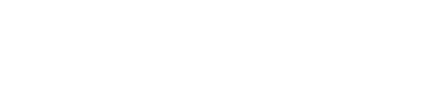 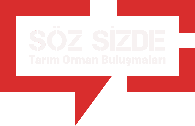 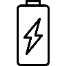 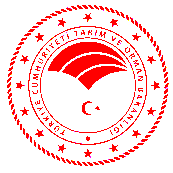 YATIRIM KONULARI
G-) Tıbbi Ve Aromatik Bitki Yetiştiriciliğine Yönelik Yatırımlar

Bu başlık altında, tıbbi ve aromatik özelliği olan bitkilerin işlenmesi, paketlenmesi ve depolanması için tüm yatırım niteliklerindeki başvurular kabul edilecektir.
En az 5 dekar lavanta, biberiye, kekik gibi tıbbi ve aromatik bitkisel ürün ekimi olan çiftçilere; en az 250 kg/yıl yağ işleme kapasiteleri olması koşuluyla veya nihai rapor aşamasında bu kapasiteye ulaşacaklarını başvuru sırasında taahhüt etmeleri şartı ile üretimleriyle orantılı bir adet distilasyon kazanı, soğutucu eşanjörü, su separatörü, yağlı su toplama tankı, yakıt tankı ve su pompası satın alımları ile tesis inşası konusunda hibe desteği verilecektir. 
Nihai rapor ekinde ulaşılan kapasite ile ilgili olarak kapasite/ekspertiz raporu ibraz edilmelidir.
Destek kapsamında olan bitkiler Uygulama Esasları’nda yer almaktadır.
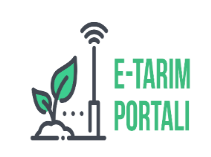 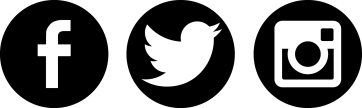 mersintarim
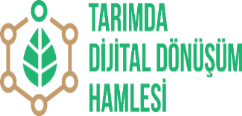 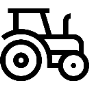 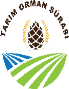 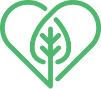 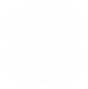 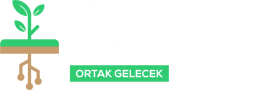 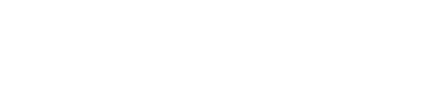 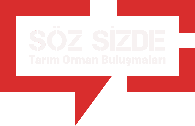 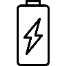 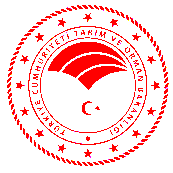 BAŞVURU ZAMANI VE ŞEKLİ
Başvurular  03.01.2024  tarihinde başlamış olup

                    19.02.2024 (Saat 23:59) tarihine kadar

Başvuruların sisteme online olarak girilip tamamlanması gerekmektedir.

Başvuru adresi;
 www.tarimorman.gov.tr

(https://hibedestek.tarimorman.gov.tr/Tarim/onlinebasvuru.aspx?tip=3) 

internet adresinden yapılacaktır.
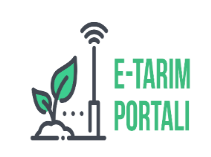 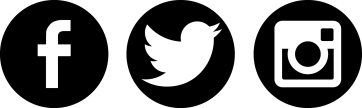 mersintarim
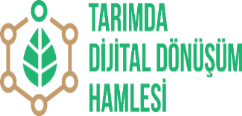 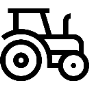 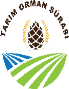 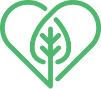 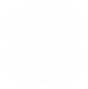 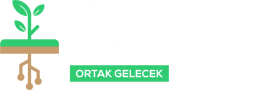 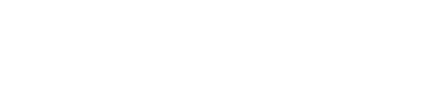 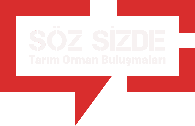 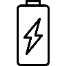 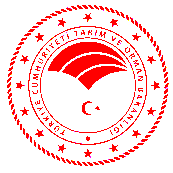 DEĞERLENDİRME
İl Proje Değerlendirme Komisyonu tarafından değerlendirmeye; son başvuru
tarihini takiben yapılacak ilk toplantıda belirlenecek kriterlere göre veri giriş
Sistemi üzerinden başlanır. 
Hatalı belge ve/veya dokümanı olan başvurulara ait “Başvuruların İdari
Uygunluk Kontrol Listesi”nde yer alan belge veya dokümanların en fazla 5’inin
hatalı olması durumunda hatalı belge ve/veya dokümanın düzeltilmesine izin
verilir. Hatalı belge ve/veya doküman içeren başvurular, son başvuru tarihini
takip eden 15’inci (onbeşinci) günün sonunda İl Müdürlüğünün ilan panosunda
ve internet sayfasında ilan edilir. Başvuru sahipleri bu ilanın yapıldığı günden
itibaren 5 (beş) gün içinde veri giriş sisteminde yer alan hatalı belge ve/veya
doküman tamamlama Bölümünden doğru belge ve/veya dokümanlarını sisteme
yüklerler. Eklenen belge ve/veya doküman son başvuru tarihinden sonraki bir
tarihi içeremez. Hatalı belge ve/veya doküman içeren başvuruların ilanının
yapıldığı günden başlayan 5’inci (beşinci) günün sonunda sistem evrak
eklemeye kapatılır ve bu tarihten sonra evrak kabul edilmez.
Komisyon, bu değerlendirmeleri son başvuru tarihini takiben en geç 30 (otuz)
Gün içerisinde tamamlar ve görevi sona erer.
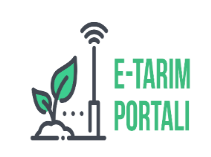 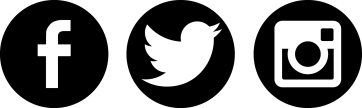 mersintarim
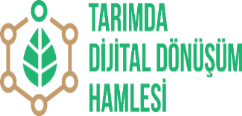 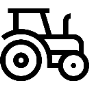 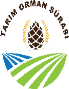 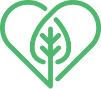 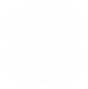 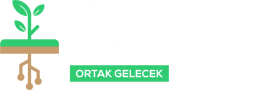 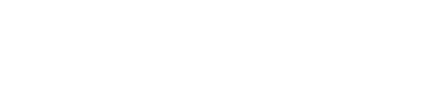 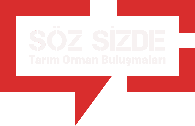 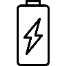 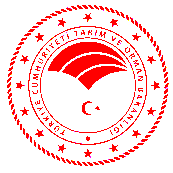 DEĞERLENDİRME
Nihai değerlendirme, Tarım Reformu Genel Müdürlüğünde oluşturulan Merkez Proje Değerlendirme ve bütçe belirleme Komisyonu tarafından genel değerlendirme kriteri açısından yapılır. 
	Başvurular toplam puana göre en büyükten en küçüğe doğru asıl ve yedek olarak sıralanır.  
	Uygun bulunan başvurular 5 (beş) iş günü süreyle İl Müdürlüğü ilan panosunda listelerin askıya çıkarılması ve/veya İl Müdürlüğü resmi internet sitesinde yayımlanması suretiyle tebliğ edilir. Başvuru sahiplerine ayrıca herhangi bir tebligat yapılmaz.
	Uygun bulunmayan başvuruların sahiplerine tebligat yapılmaz. Ancak başvuru sahibinin yazılı olarak talep etmesi halinde başvuru sahibine geri bildirim belgesi İl Müdürlüğü tarafından kendisine sunulur.
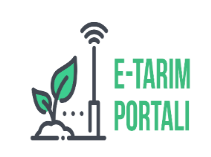 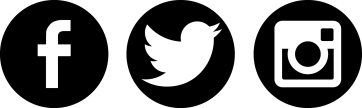 mersintarim
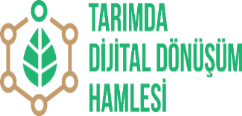 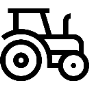 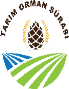 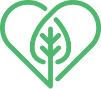 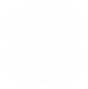 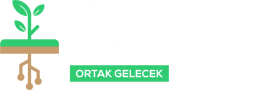 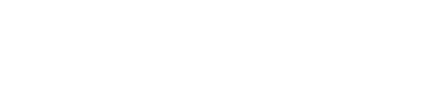 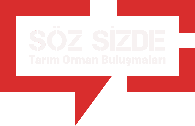 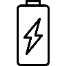 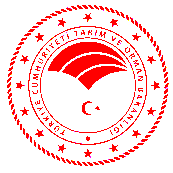 İZLEME, KONTROL VE DENETİM
Proje sahibi, hibe sözleşmesi kapsamında sağlanmış tesisin mülkiyetini, yerini ve amacını proje yatırımının bitiminden itibaren 5 (beş) yıl içinde değiştiremez. 

	İl Müdürlüğü tarafından yılda en az 2 (iki) kez yatırımlar yerinde kontrol edilir.

	Genel Müdürlük, gerek duyulması halinde, Program kapsamında hibe desteği verdiği tesislerin denetimini gerçekleştirebilir.
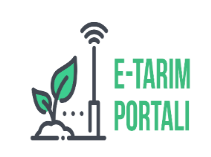 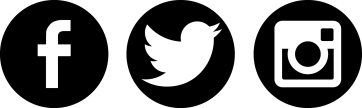 mersintarim
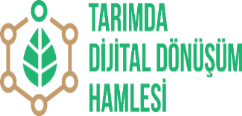 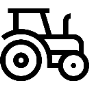 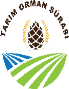 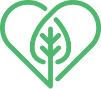 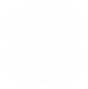 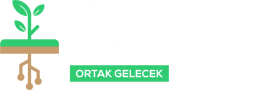 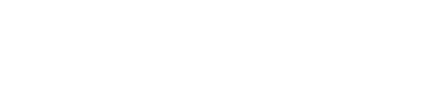 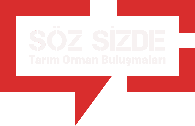 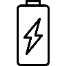 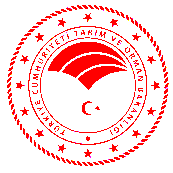 BİLGİ VE İLETİŞİM
Tarım ve Orman Bakanlığı		      www.tarimorman.gov.tr

	Tarım Reformu Genel Müdürlüğü                  www.tarimorman.gov.tr/TRGM
	
Mersin İl Tarım ve Orman Müdürlüğü
mersin.tarimorman.gov.tr

İletişim : 0 324  326 40 06   
Dahili : 157 - 169 - 180
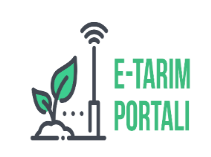 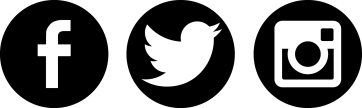 mersintarim
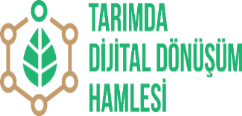 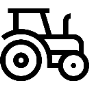 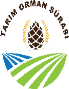 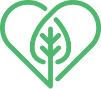 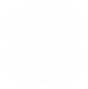 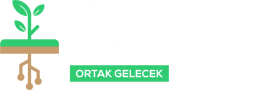 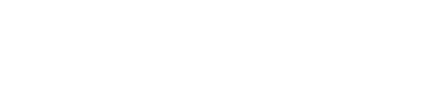 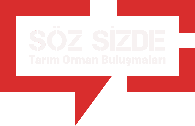 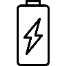 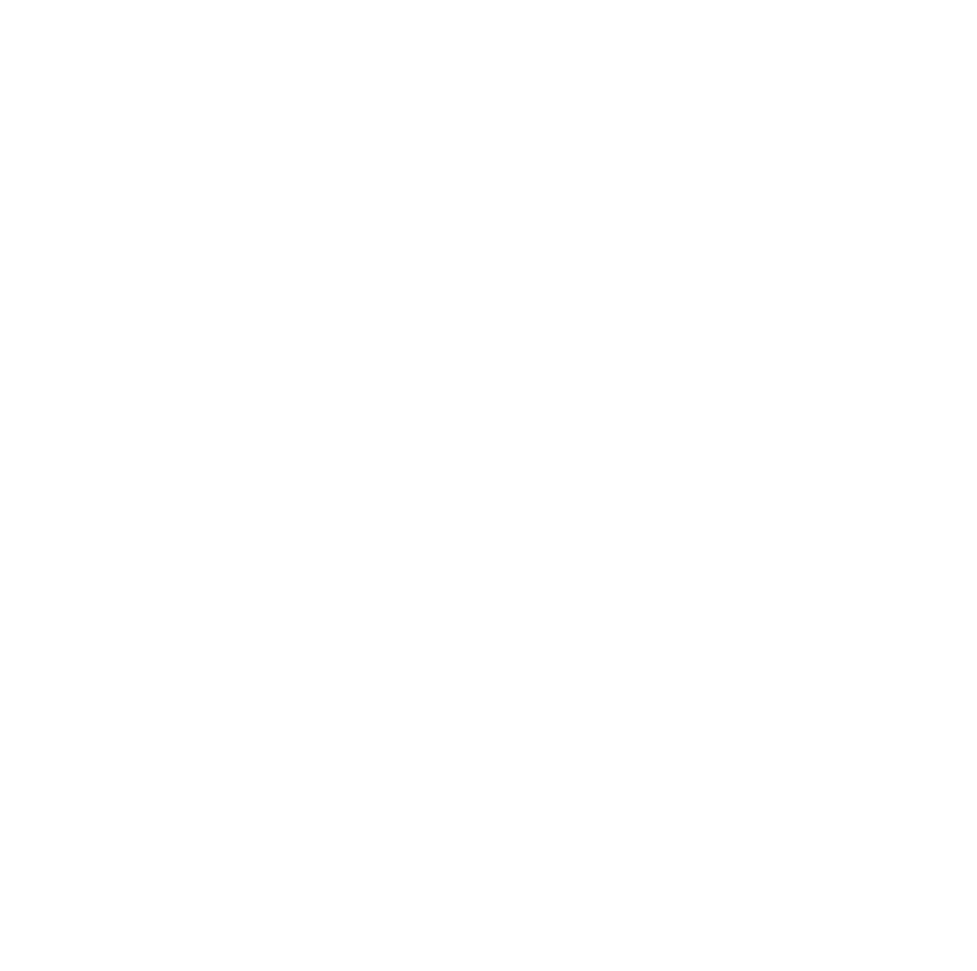 TEŞEKKÜR EDERİZ
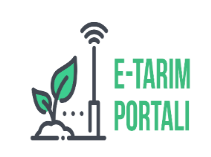 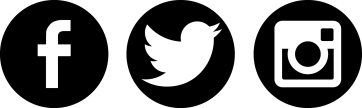 mersintarim
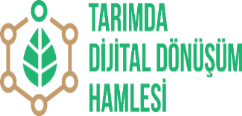 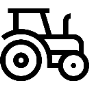 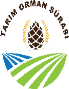 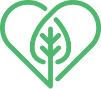 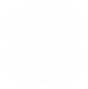 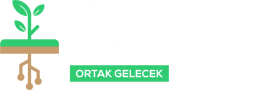 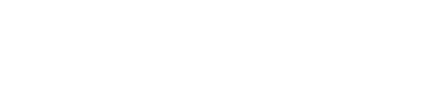 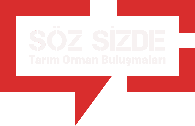 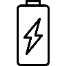